PEIMS
Note
The focus of this presentation is on the changes for the official XML data submissions during the 2023-2024 school year.
Agenda
PEIMS
Program Area Contacts
2022-2023
Submission Updates
Reminders
Current Known Issues
Timeline
Frequently Asked Questions
2023-2024
Application Updates
Data Element Updates
Code Table Updates
Report Updates
Business Rule Updates
Timeline
Technical Resources
Questions
Program Area Contacts
Expanded Learning Models
 Brian Doran, Director – brian.doran@tea.texas.gov 
Safe and Supportive Schools
Hank Weikert, Director – hank.weikert@tea.texas.gov 
Department of Standards & Support
Monica Martinez, Associate Commissioner – monica.martinez@tea.texas.gov 
Federal Program Compliance Division
Idalia Ibanez, Program Director – idalia.ibanez@tea.texas.gov
2022-2023
ADSY-Summer Submission Updates
Overview
Updated the definition and data element reporting requirements for the ADDITIONAL-DAYS-PROGRAM-INDICATOR-CODE (E1671) data element. 
Updated the SchoolExtension complex type to include the ADDITIONAL-DAYS-PROGRAM-INDICATOR-CODE (E1671) data element, to be reported as Optional in the PEIMS Summer Submission. 
The Learning Support and Programs Division can determine the calendars that fall short of the required 180 days or 75,600 minutes, including approved waiver minutes/days.
ADSY-Summer Submission Updates - 1
Overview cont.
The Learning Support and Programs Division can provide outreach to campuses between the PEIMS Summer First Submission and Resubmission to allow for any needed data corrections. 
TEA will create a new report at the statewide level and a new report at the LEA level, both reports will be available the first week in May. New rules will be added, in the March 31, 2023, release, to reflect the collection of the indicator during the PEIMS Summer Submission.
ADSY-Summer Submission Updates - 2
Added ADDITIONAL-DAYS-PROGRAM-INDICATOR-CODE to the SchoolExtension complex type:
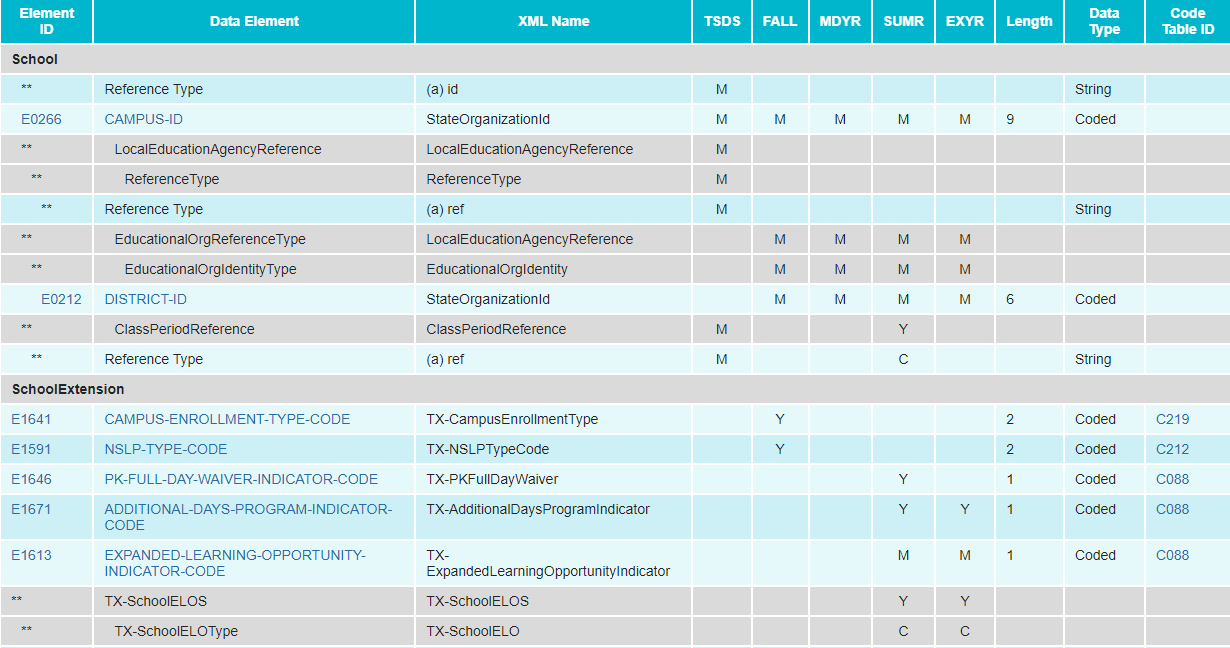 ADSY-Summer Submission Updates - 3
Updated Data Element Reporting Requirements:
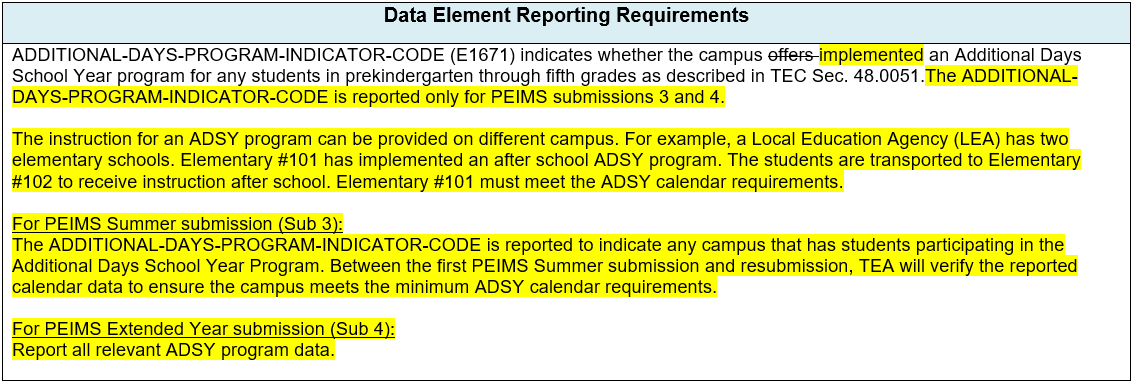 ADSY-Summer Submission Updates - 4
The following new report is tentatively scheduled to be released on March 31, 2023:
PDM3-116-010 ADSY Campus List
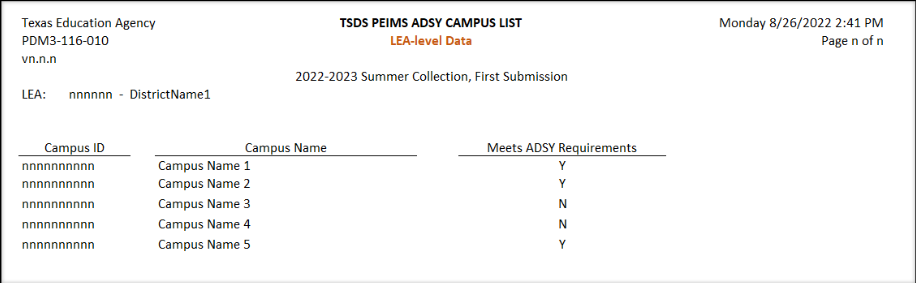 ADSY-Summer Submission Updates - 5
Added New Business Rules:
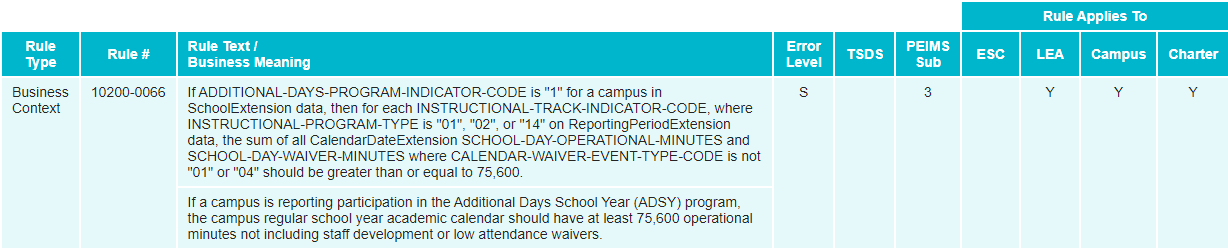 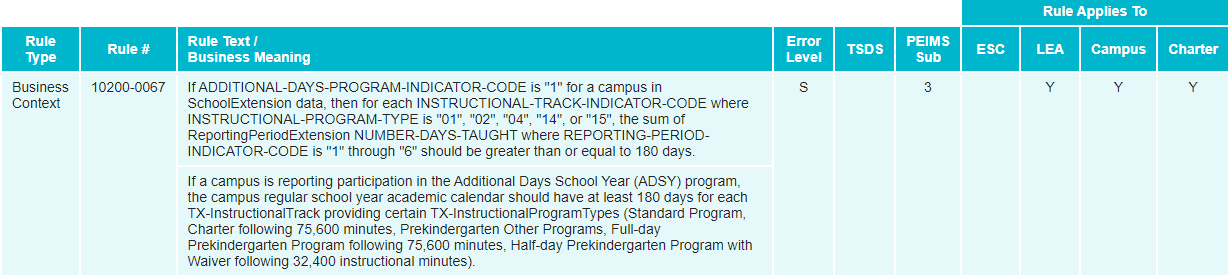 Dyslexia-Summer Submission Updates
Overview
TEA currently collects dyslexia related services information during the PEIMS Summer Submission.  During the PEIMS Fall Submission, TEA collects data indicating if a student is identified as dyslexic under TEC 48.009. 
During the PEIMS Summer Submission, TEA collects the type of dyslexia or related services, if any, a student identified with dyslexia or related disorder under TEC §48.009 has received at any time during the school year. However, TEA does not collect an indicator to validate that each student identified as dyslexic has been reported with the services received.
Dyslexia-Summer Submission Updates - 2
Overview cont.
Additionally, local education agencies (LEAs) are required to screen students in kindergarten and first grade for dyslexia or related disorders.  Currently, when an LEA does not screen a student, TEA cannot identify why the screening did not take place. 
The division of special education has requested changes to what is collected for dyslexic students.
Dyslexia-Summer Submission Updates - 3
Updates to the complex type StudentExtension:
Added new data element DYSLEXIA-SCREENING-EXCEPTION-REASON (E1732) as optional:
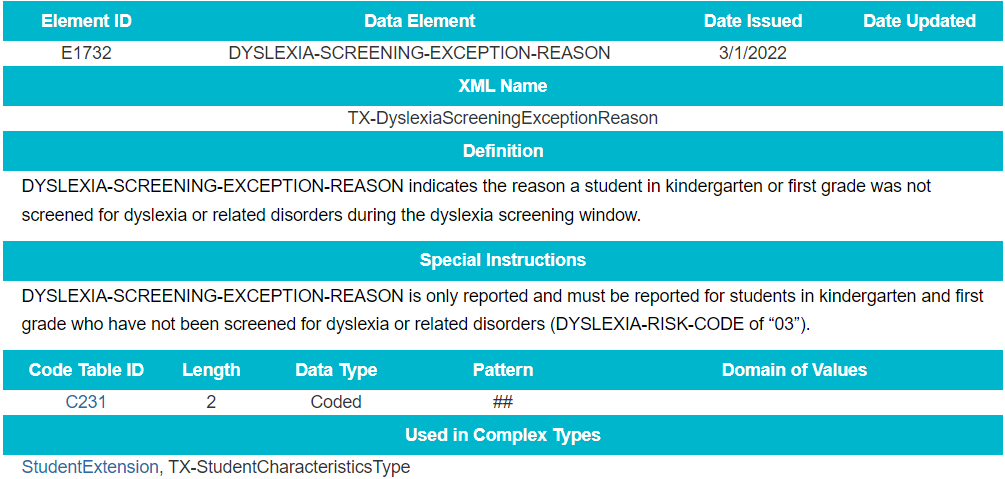 Dyslexia-Summer Submission Updates - 4
Added new code table DYSLEXIA-SCREENING-EXCEPTION-REASON-CODE (C231) with 12 codes:
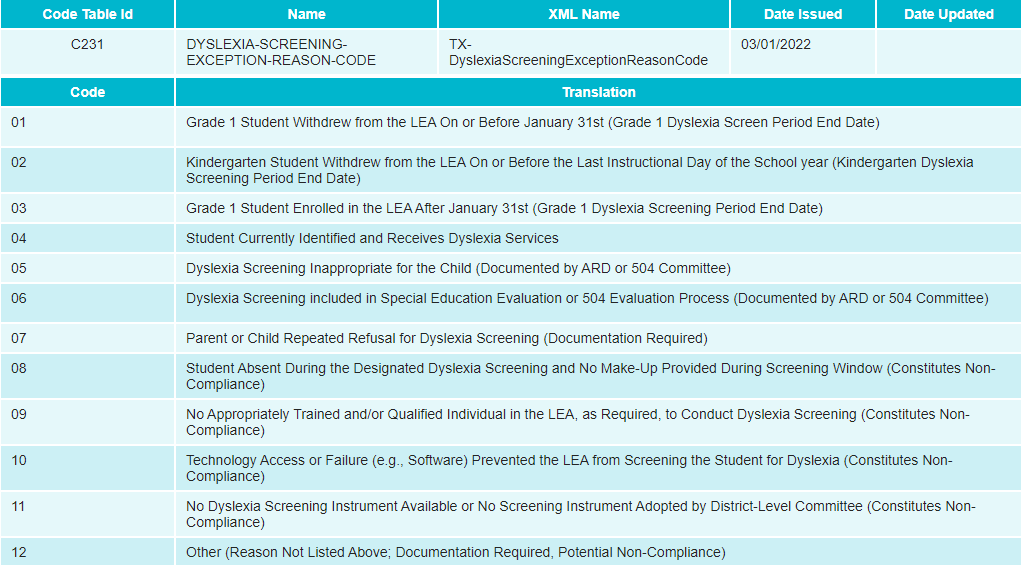 Dyslexia-Summer Submission Updates - 5
Added Data Element Reporting Requirements:
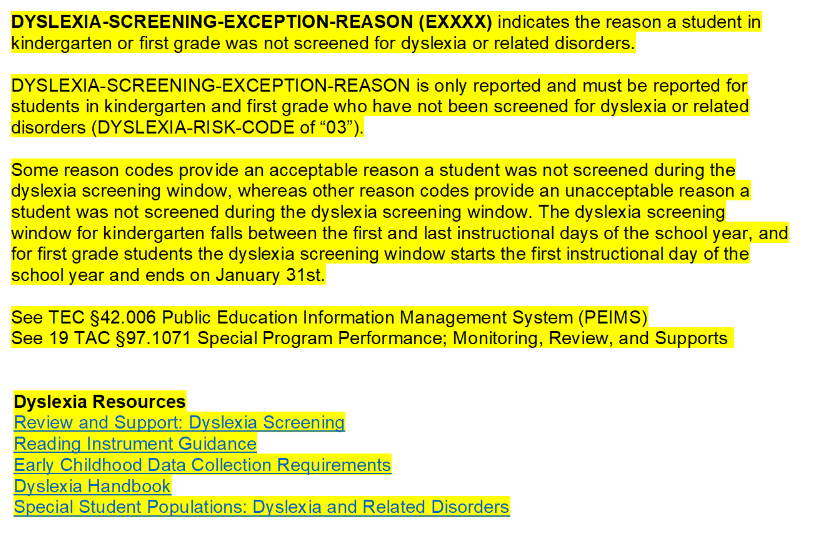 Dyslexia-Summer Submission Updates -  6
Added DYSLEXIA-INDICATOR-CODE (E1530) to PEIMS Summer Submission in the StudentExtension complex type as optional:
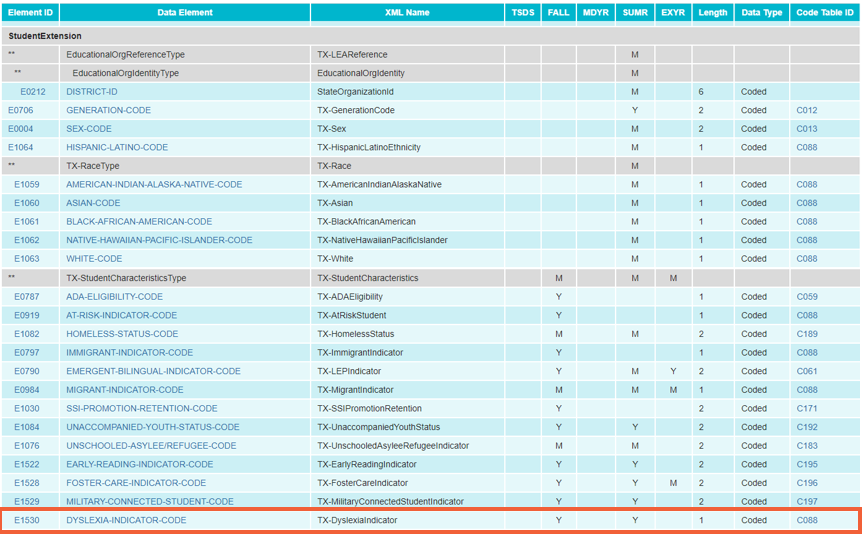 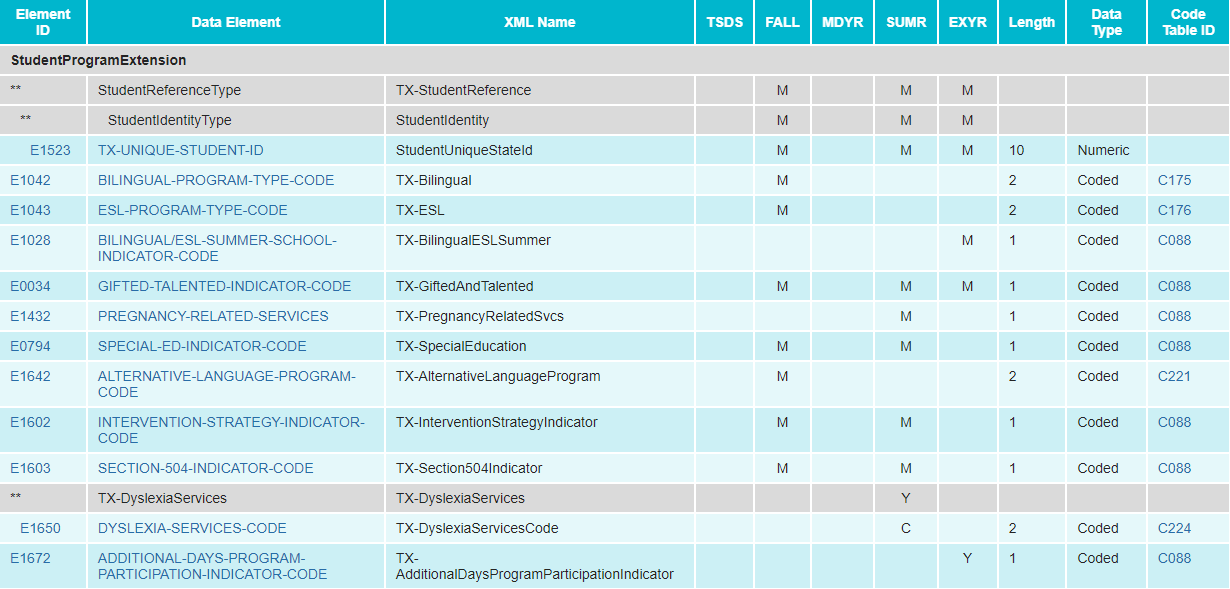 Dyslexia-Summer Submission Updates - 7
Updated the data element DYSLEXIA-SERVICES-CODE (E1650) in the StudentProgramExtension complex type from mandatory to conditionally mandatory:
Dyslexia-Summer Submission Updates - 8
Revised the data element definition for DYSLEXIA-SERVICES-CODE (E1650):
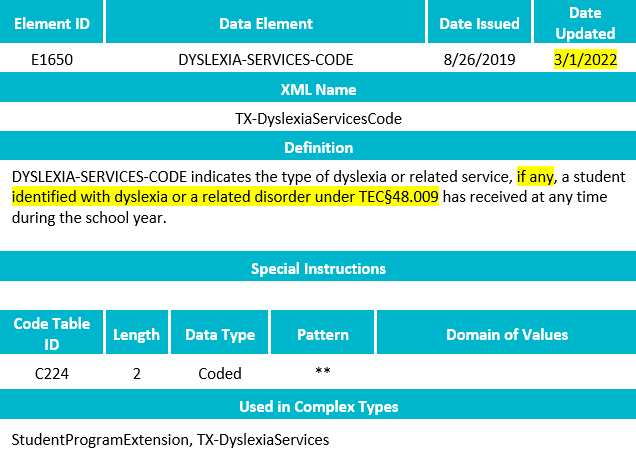 Dyslexia-Summer Submission Updates - 9
Revised the translation for Code 00 for DYSLEXIA-SERVICES-CODE (C224) code table:
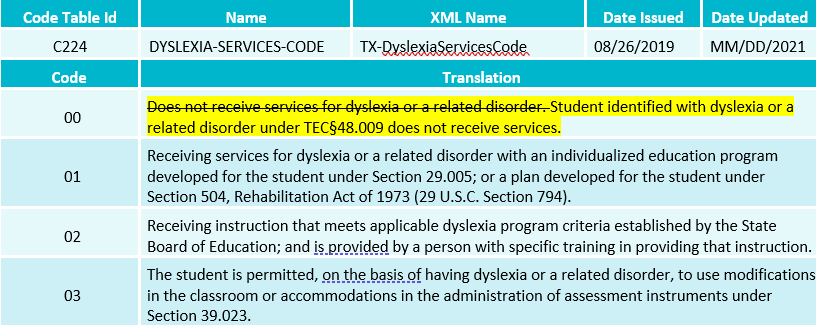 Dyslexia-Summer Submission Updates - 10
Updated Data Element Reporting Requirements:
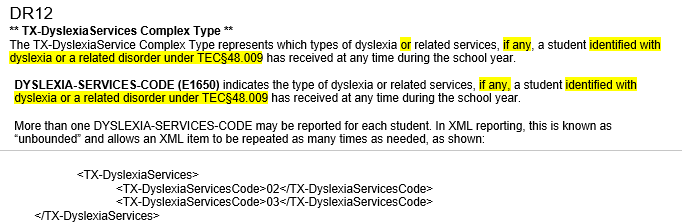 Dyslexia-Summer Submission Updates - 11
The following reports are tentatively scheduled to be updated in the software release on March 31, 2023:
PDM3-120-007 Student Indicator Report by Grade
Add DYSLEXIA-INDICATOR-CODE (E1530) 
PDM3-120-018 Student Dyslexia and/or Related Services Roster
Add DYSLEXIA-INDICATOR-CODE (E1530) 
Add DYSLEXIA-SCREENING-EXCEPTION-REASON (E1732)
Dyslexia-Summer Submission Updates - 12
The following new report is tentatively scheduled to be released in the software release on March 31, 2023:
PDM3-120-021 Student Dyslexia Screening Roster by Grade
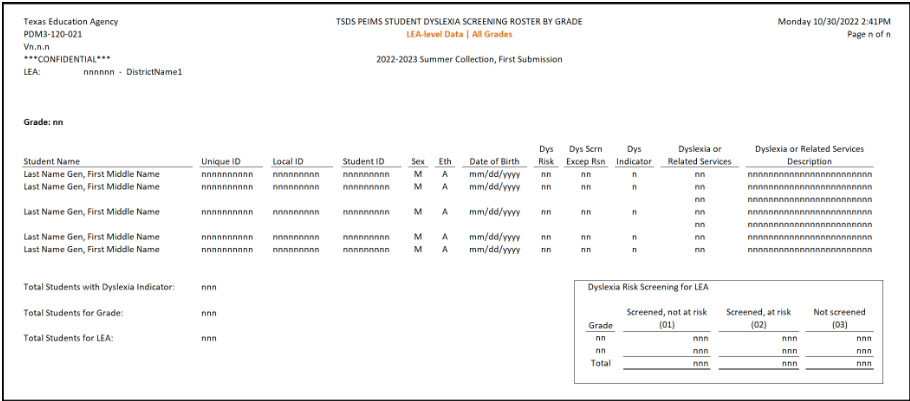 Dyslexia-Summer Submission Updates - 13
Added New Business Rules:
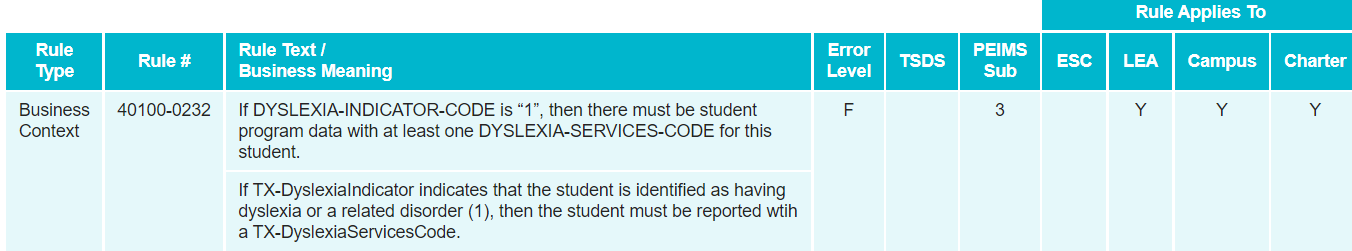 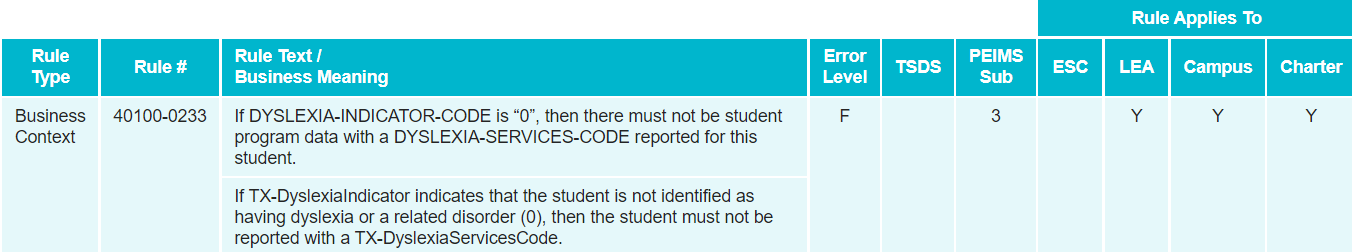 Dyslexia-Summer Submission Updates - 14
Added New Business Rules (cont.):
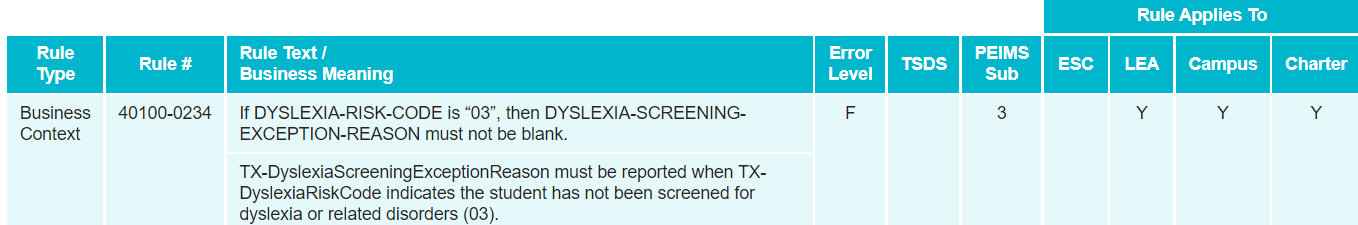 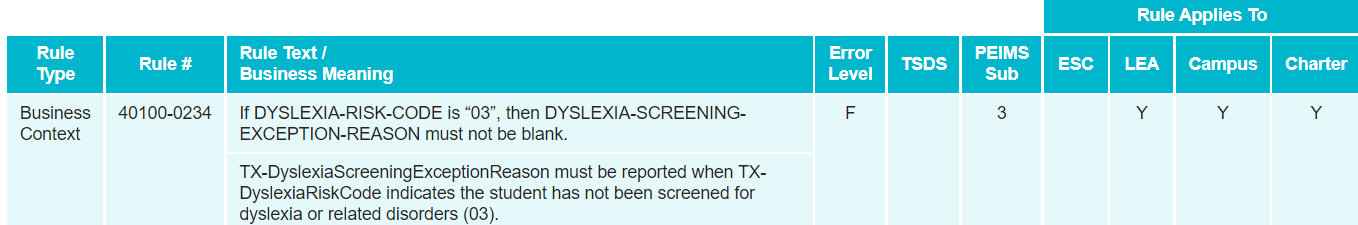 Dyslexia-Summer Submission Updates - 15
Added New Business Rules (cont.):
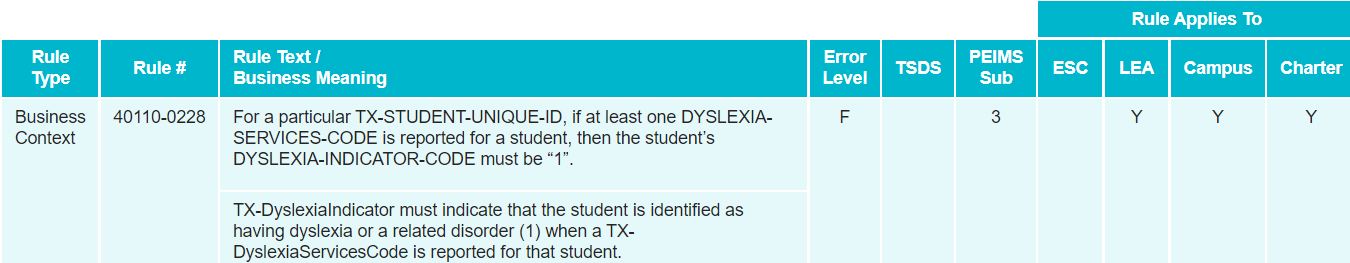 EB-Summer Submission Updates
Senate Bill (SB) 2066 passed in the 87th legislative session amends Texas Education Code (TEC) §29.060(a) and (d) and §29.066(a) and (b), to replace the term, “limited English proficient (LEP)” with “emergent bilingual (EB)”.
The following PEIMS Summer reports have been updated to reflect these changes:
PDM3-120-004  Disaggregation of PEIMS Summer Attendance Data
PDM3-120-015  Prior Year Average Daily Attendance Data
EB-Summer Submission Updates - 2
The following PEIMS Summer reports have been updated to reflect these changes:
PDM3-125-002  Student Disciplinary Action Detail Report for Students with Restraint Events
PDM3-130-001  Superintendent’s/Principal’s Report of Student Attendance
PDM3-130-003  Superintendent’s/Principal’s Report of Selected Students
PDM3-130-005  Comparison of Current and Prior Year Attendance
EB-Summer Submission Updates - 3
The following PEIMS Summer reports have been updated to reflect these changes:
PDM3-130-008  Superintendent’s/Principal’s Summary Report of Student Attendance
PDM3-130-009  Attendance by District of Residence
PDM3-130-010  Attendance Rates Comparison by Ethnicity, Gender, and Special Population
PDM3-130-011  Flex Attendance - Superintendent’s Report of Student Attendance
EB-Summer Submission Updates - 4
The following PEIMS Summer reports have been updated to reflect these changes:
PDM3-130-013  Flex Attendance - Superintendent’s Report by Special Program
PDM3-130-014  Flex Attendance - Superintendent’s Summary Report of Student Attendance
PDM3-131-011  Students with a Mandatory Expulsion to a JJAEP with Attendance in that Reporting Period
IBC-Summer Submission Updates
Overview
House Bill 22 (HB 22), passed during the 85th legislative session, established the A-F accountability system.  Per TEC §39.053, students can earn College, Career, and Military Readiness (CCMR) credit for earning an approved industry-based certification (IBC).  Additionally, House Bill 3 (HB 3), passed during the 86th legislative session, entitles LEAs to one IBC reimbursement per student to help defray the cost of the exams passed.
IBC-Summer Submission Updates - 2
Overview cont.
Currently, LEAs use the data element, POST-SECONDARY-LICENSURE-CERTIFICATION-CODE (E1640) to report IBCs earned for CCMR credit (students have earned the certification) and IBCs passed (students have passed all or a portion of a multileveled certification). TEA uses this data element to determine whether a student has met the threshold to earn the CCMR indicator, and data element IBC-EXAM-FEE-AMOUNT (E1654) to determine if the LEA is requesting reimbursement. LEAs may request reimbursement for a portion of an IBC exam a student passed, even if the student has not completed all the requirements to earn the certification.
IBC-Summer Submission Updates - 3
Overview cont.
Additionally, the 2018-2019 school year was the last year TEA collected when a student failed an IBC exam.  While the LEA cannot request reimbursement for those students who fail to pass an IBC exam, TEA must collect this information for reporting purposes.
IBC-Summer Submission Updates - 4
Updates to the complex type StudentExtension:
Increased the length from three to four digits for POST-SECONDARY-CERTIFICATION-LICENSURE-CODE (E1640).
Increased the length from three to four digits for IBC-VENDOR-CODE (E1655).
IBC-Summer Submission Updates - 5
Updates to the sub-complex type TX-IndustryCertifications:
Added a new data element POST-SECONDARY-CERTIFICATION-LICENSURE-RESULT (E1733).
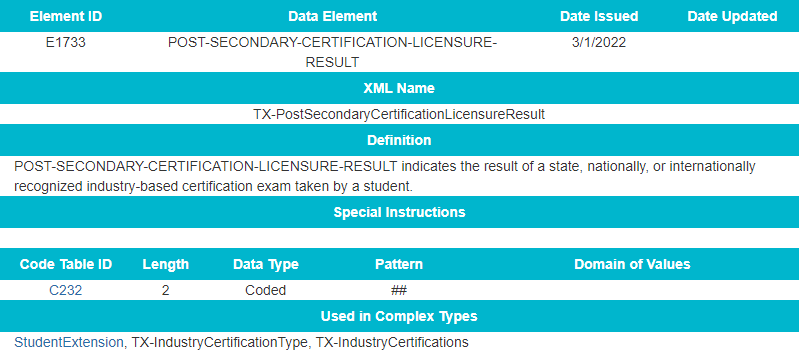 IBC-Summer Submission Updates - 6
Added a new code table POST-SECONDARY-CERTIFICATION-LICENSURE-RESULT-CODE (C232).
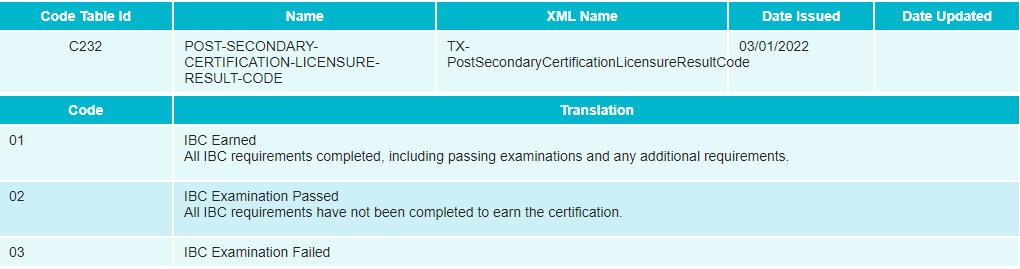 IBC-Summer Submission Updates - 7
Added and Updated Data Element Reporting Requirements:
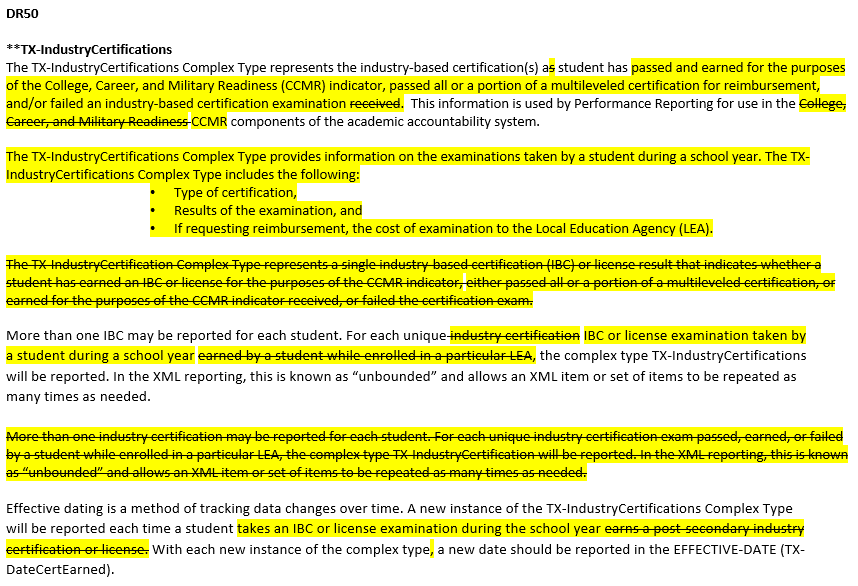 IBC-Summer Submission Updates - 8
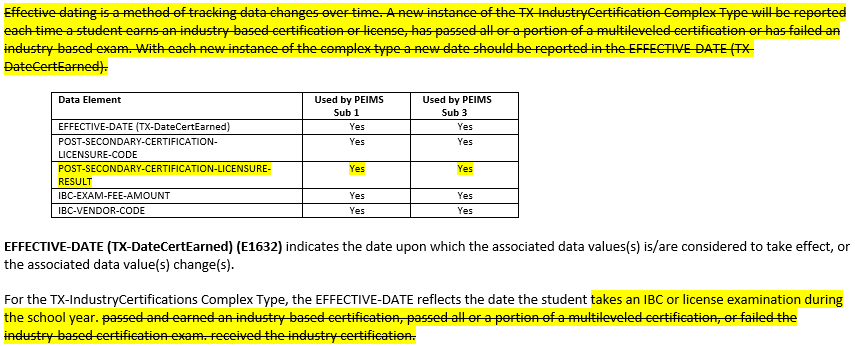 IBC-Summer Submission Updates - 9
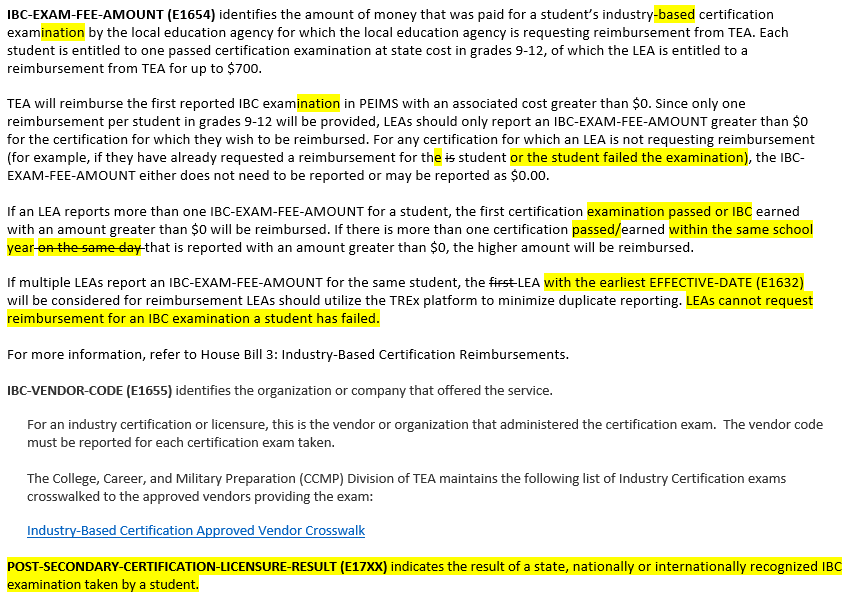 IBC-Summer Submission Updates - 10
Added Examples:
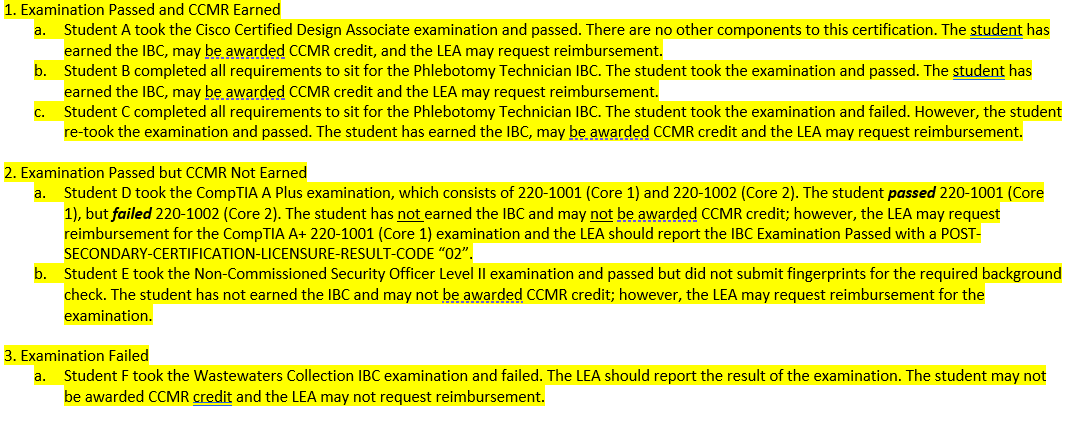 IBC-Summer Submission Updates - 11
The following PEIMS Summer reports have been updated to reflect these changes:
PDM3-120-010  Student Advanced Academic Roster by Grade
PDM3-120-019 Industry Based Certification Roster
IBC-Summer Submission Updates - 12
Added New Business Rule:
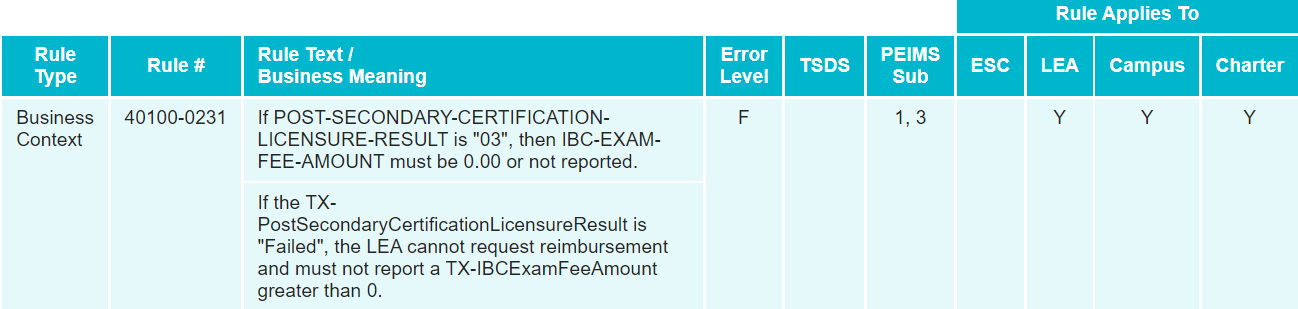 IBC-Summer Submission Updates - 13
2022-2023 PEIMS Fall Submission
IBCs earned from June 1, 2022 - August 31, 2022, are classified as prior year IBCs and are validated against the 2021-2022 TEDS code tables.
2022-2023 PEIMS Summer Submission
IBCs earned from September 1, 2022 – May 31, 2023, are classified as current school year IBCs and are validated against the 2022-2023 code tables.
Code tables: C214 Industry Certification Licensure Code and C226 Vendor Code.
SSSP-Summer Submission Updates
Overview
During the 86th legislative session, Senate Bill (SB) 11 was passed, which amended Subchapter D, Chapter 37, TEC by adding §37.115. This new section requires the board of trustees for each LEA to establish a safe and supportive school program (SSSP) team to serve at each campus to conduct threat assessments.  The SSSP team must report to the agency, through guidelines developed by the agency, the following information regarding the team's activities and other information for each LEA campus the team serves, the outcome of each assessment made by the team, including:
any disciplinary action taken, including a change in school placement (§37.115(k)(3)(A));
changes in school placement, including placement in a juvenile justice alternative education program or disciplinary alternative education program (§37.115(k)(4)(D));
SSSP-Summer Submission Updates - 2
Overview cont.
placements in in-school suspension or out-of-school suspension and incidents of expulsion (§37.115(k)(3)(F));
In prior years, LEAs reported the total number of discipline incidents that included a Safe and Supportive Schools Program (SSP) team review and the resulting total number of changes in school placement that occurred after the SSP review was conducted through an annual data collection/survey.
SSSP-Summer Submission Updates - 3
Updates to the StudentDisciplineIncidentAssociationExtension complex type:
Added a new data element SAFE-SUPPORTIVE-SCHOOL-PROGRAM-TEAM-REVIEW (E1734).
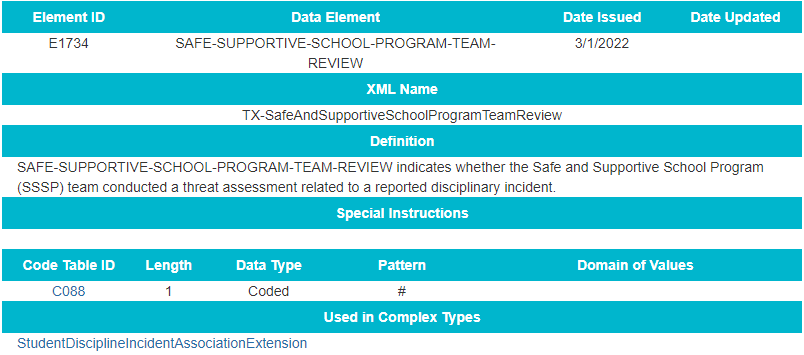 SSSP-Summer Submission Updates - 4
Added Data Element Reporting Requirements:
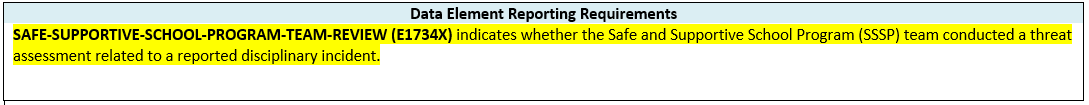 SSSP-Summer Submission Updates - 5
The following reports are tentatively scheduled to be updated in the software release on March 31, 2023:
PDM3-132-001 Student Disciplinary Action Roster
PDM3-132-002 Student Disciplinary Action Detail by Reason
PDM3-132-004 Student Disciplinary Action Detail by Incident Number
SSSP-Summer Submission Updates - 6
The following new report is tentatively scheduled to be released in the software release on March 31, 2023:
PDM3-132-007 Student Disciplinary Action Summary by SSSP Team Review
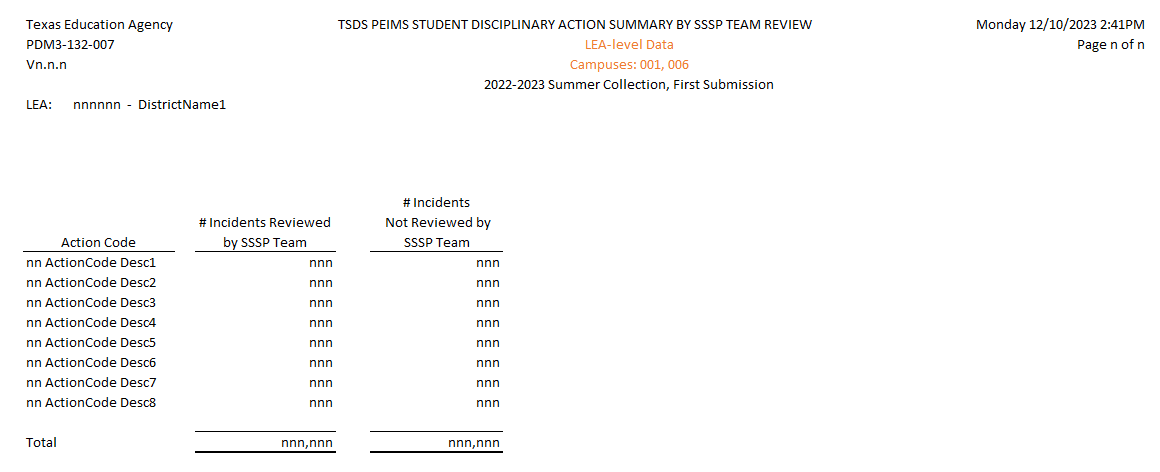 Virtual Students-Summer Submission Updates
Overview
TEA added a new indicator, VIRTUAL-STUDENT-NOT-IN-MEMBERSHIP (E1735) to the PEIMS Summer Submission for use by an LEA when a student spends at least half of their instructional time enrolled in virtual courses without the benefit of funding under ADA. 
During 2021-2022, these students may have been identified with crisis codes 10A and 10B
Virtual Students-Summer Submission Updates - 2
Overview cont.
These students may be reported with attendance in the PEIMS Summer Submission if some of their time was spent outside of the virtual program and they are eligible for ADA. 
Additional information regarding Remote Learning can be found here: https://tea.texas.gov/academics/learning-support-and-programs/remote-learning
Virtual Students-Summer Submission Updates - 3
Added new indicator VIRTUAL-STUDENT-NOT-IN-MEMBERSHIP (E1735) to the StudentExtension complex type:
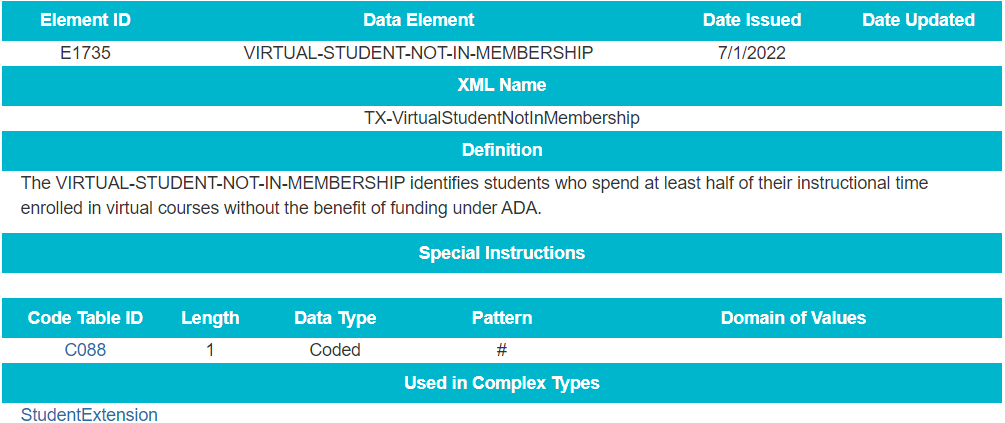 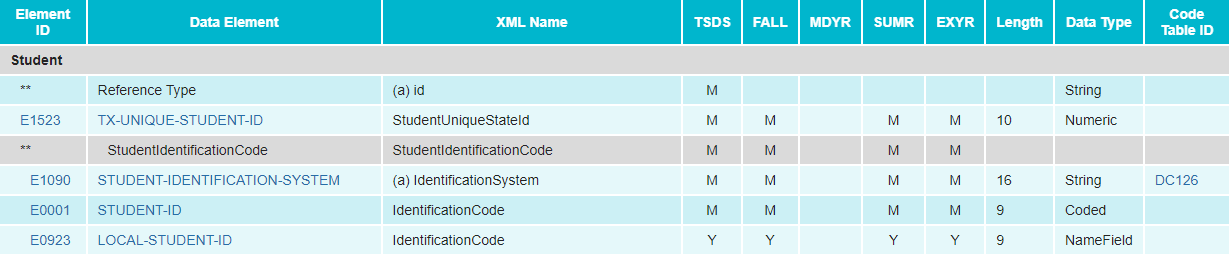 Virtual Students-Summer Submission Updates - 4
Added new indicator VIRTUAL-STUDENT-NOT-IN-MEMBERSHIP (E1735) to the StudentExtension complex type as optional:
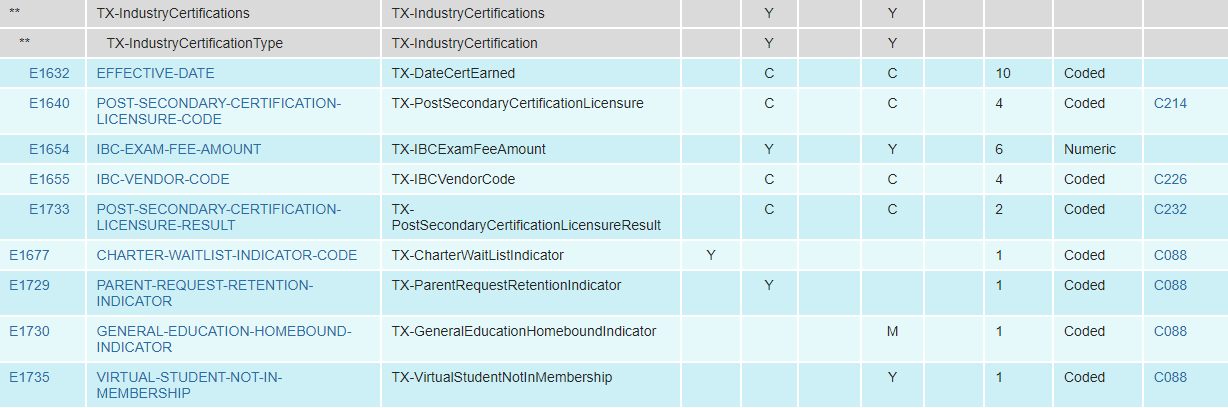 Virtual Students-Summer Submission Updates - 5
Scenario #1
A student enrolled in virtual learning from the first day of school until the student withdrew February 15, 2022.
During the 2021-2022 school year, the student would have been reported with a CRISIS-CODE 10A and an ADA-ELIGIBILITY-CODE 9. 
No attendance would be reported for this student.
During the 2022-2023 school year, the same scenario, the student would be reported with a VIRTUAL-STUDENT-NOT-IN-MEMBERSHIP 1 and an ADA-ELIGIBILITY-CODE 9.
Virtual Students-Summer Submission Updates - 6
Scenario #2
A student enrolled in virtual learning from the first day of school until November 15, 2021, at which time the student returned to school and then was eligible for ADA funding.
During the 2021-2022 school year, the student would have been reported with no CRISIS-CODE and an ADA-ELIGIBILITY-CODE 9 since the eligibility was changed after the PEIMS Fall Snapshot date. 
Attendance would be reported for this student.
During the 2022-2023 school year, the same scenario, the student would be reported with a VIRTUAL-STUDENT-NOT-IN-MEMBERSHIP 0 and an ADA-ELIGIBILITY-CODE 9.
Virtual Students-Summer Submission Updates - 7
The following report is tentatively scheduled to be updated in the software release on March 31, 2023:
PDM3-120-007 Student Indicator Report by Grade
Virtual Students-Summer Submission Updates - 8
The following new report is tentatively scheduled to be released in the software release on March 31, 2023:
PDM3-120-022 Virtual Students Not in Membership
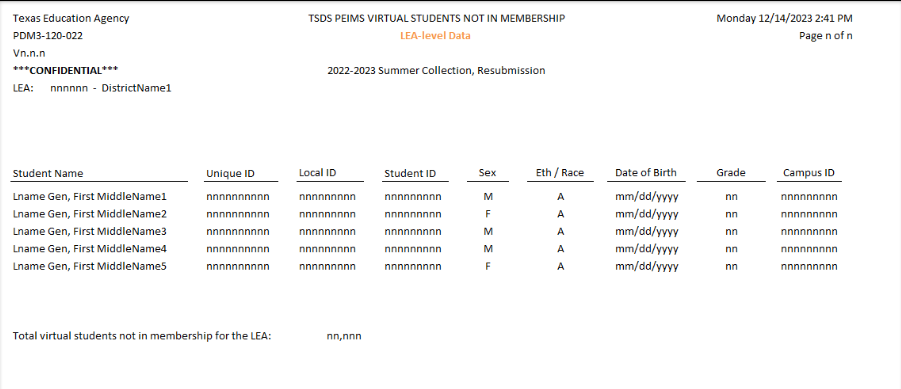 Virtual Students-Summer Submission Updates - 9
Updated Business Rules:
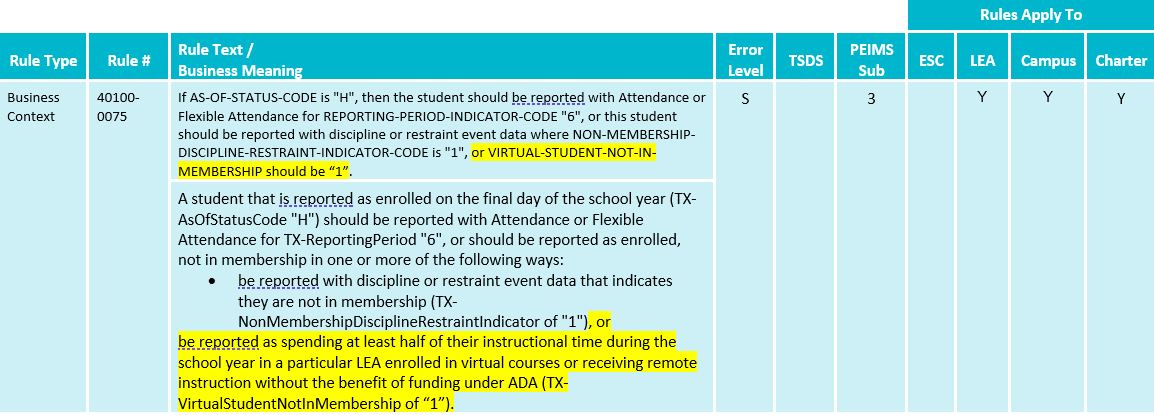 Virtual Students-Summer Submission Updates - 10
Updated Business Rules (cont.):
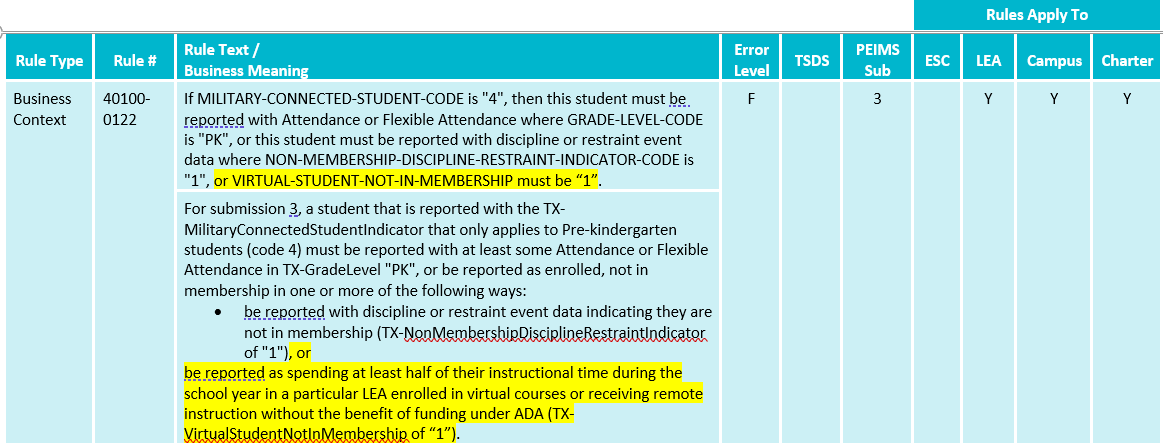 Virtual Students-Summer Submission Updates - 11
Updated Business Rules (cont.):
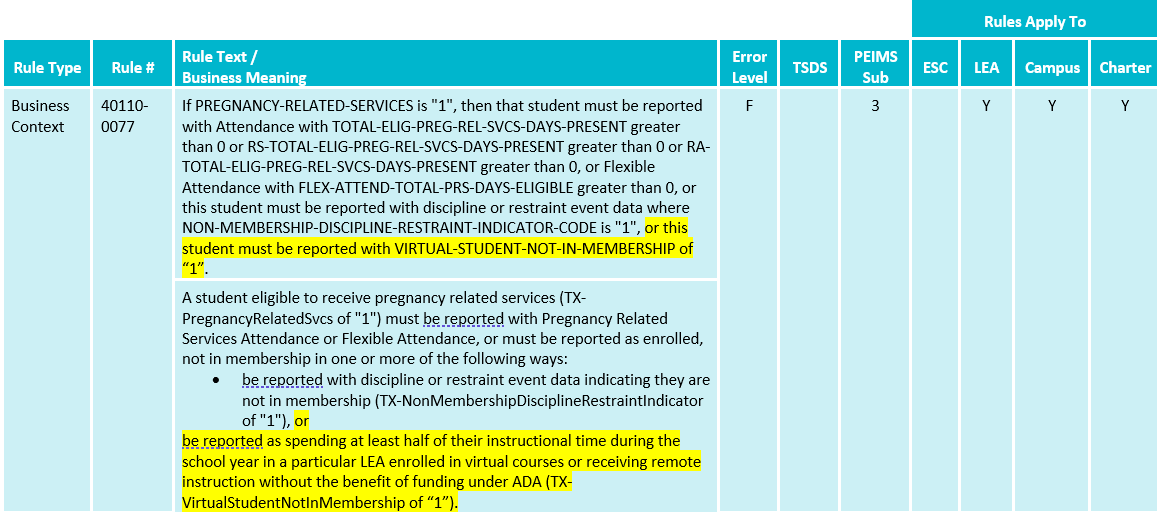 Virtual Students-Summer Submission Updates - 12
Updated Business Rules (cont.):
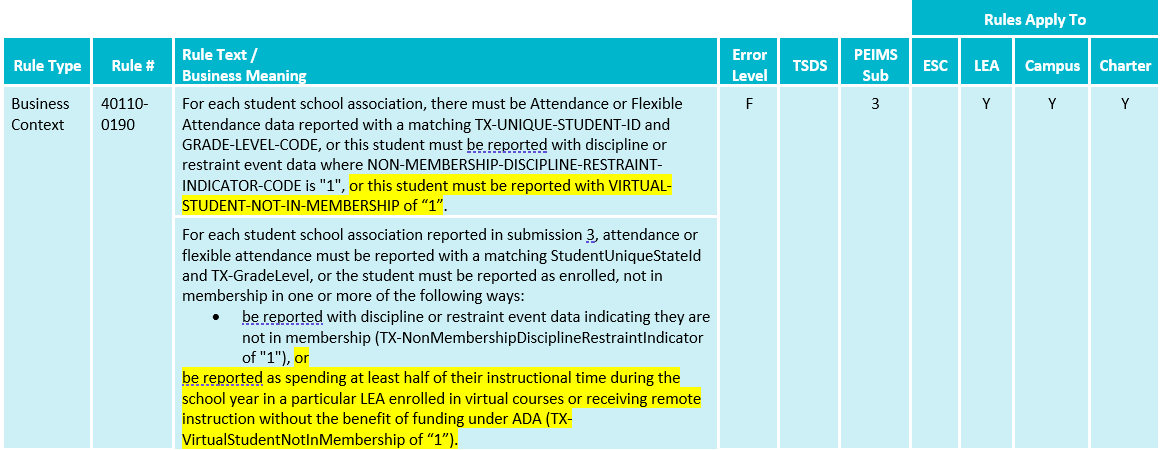 Virtual Students-Summer Submission Updates - 13
Updated Business Rules (cont.):
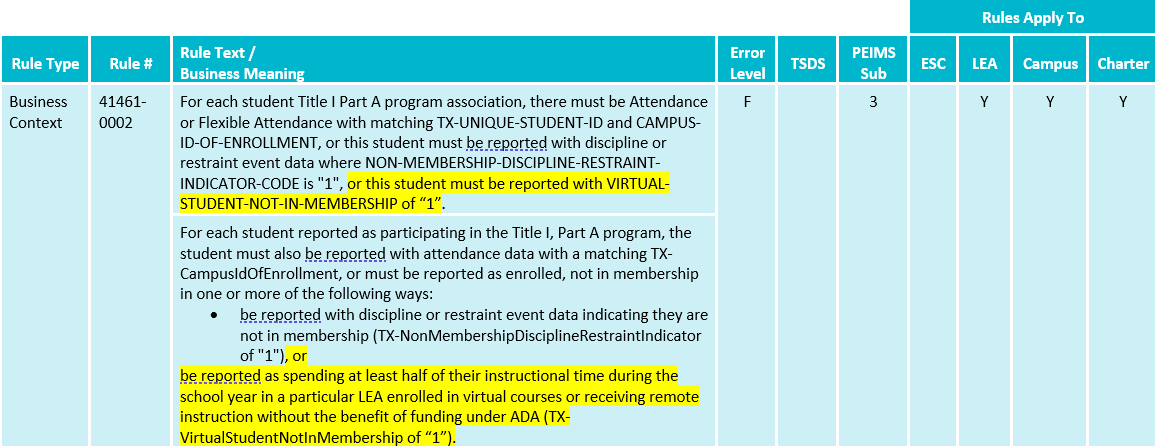 Virtual Students-Summer Submission Updates - 14
Updated Business Rules (cont.):
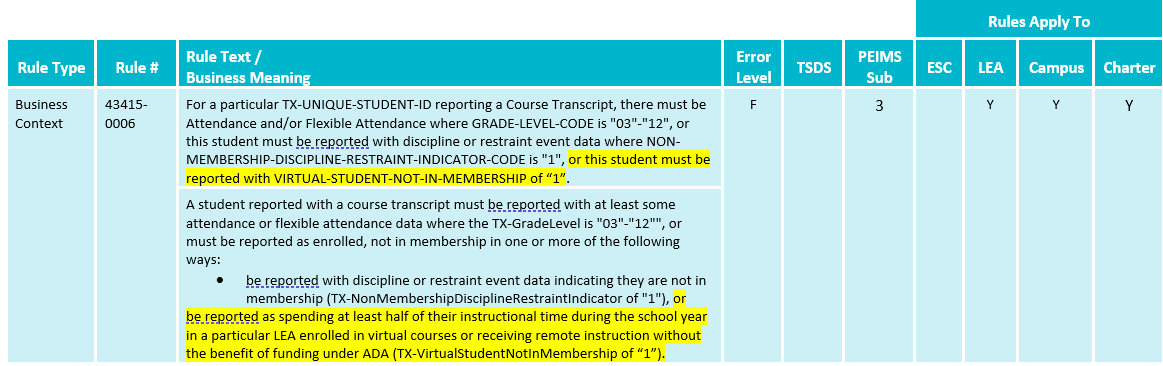 Virtual Students-Summer Submission Updates - 15
Updated Business Rules (cont.):
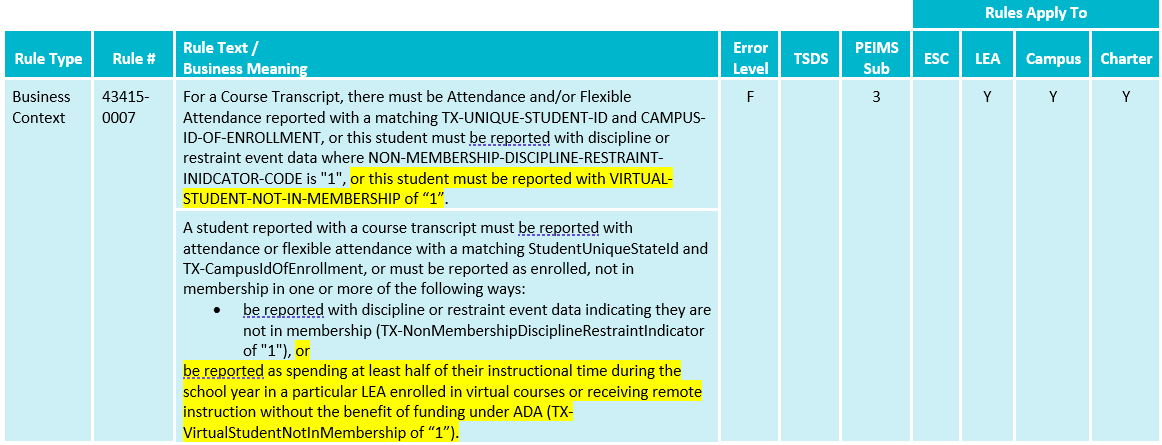 Virtual Students-Summer Submission Updates - 16
Updated Business Rules (cont.):
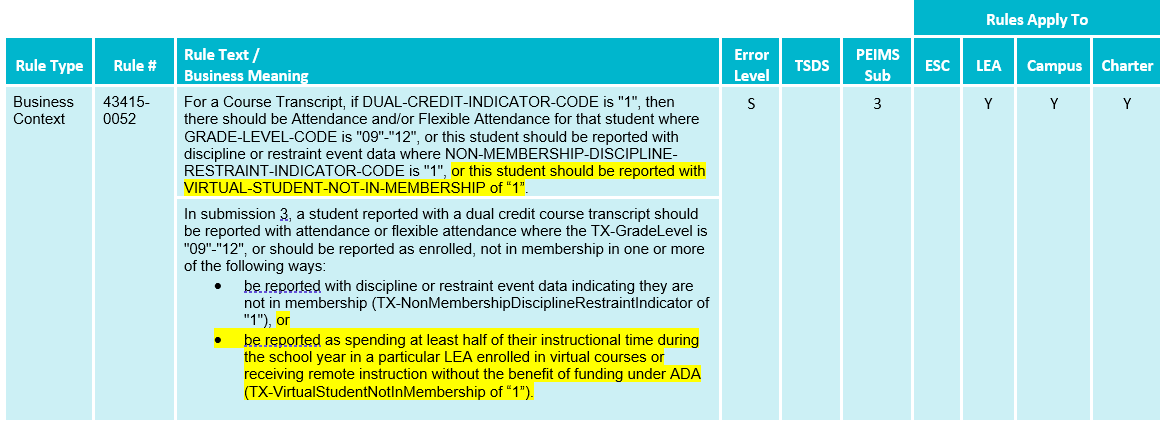 No Attendance-Summer Submission Updates
Students can be reported without attendance in the PEIMS Summer Submission only if they have one of the following indicators:
NON-MEMBERSHIP-DISCIPLINE-RESTRAINT-INDICATOR-CODE (E1725) = ‘1’
2022-2023 VIRTUAL-STUDENT-NOT-IN-MEMBERSHIP (E1735) = ‘1’
No Attendance-Summer Submission Updates - 2
For the Student Basic Information, Student Enrollment (Program), and Student Special Education Program subcategories, PEIMS Summer promotion logic updates:
Promote all students with attendance (including Basic and/or Flex attendance) OR
Promote any students with a DisciplineActionExtension where NON-MEMBERSHIP-DISCIPLINE-RESTRAINT-INDICATOR-CODE (E1725) equals a ‘1’  OR
Promote any students with a RestraintEventExtension where NON-MEMBERSHIP-DISCIPLINE-RESTRAINT-INDICATOR-CODE (E1725) equals a ‘1’  OR
Promote any students with a StudentExtension where CRISIS-CODE (E054) equals a ’10A’ or ‘10B’ VIRTUAL-STUDENT-NOT-IN-MEMBERSHIP (E1735) equals a ‘1’
No Attendance-Summer Submission Updates - 3
The following PEIMS report was updated to use the campus ID and/or grade level from the CourseTranscript complex type:
PDM3-113-001 Student Class Schedule
No Attendance-Summer Submission Updates - 4
The following PEIMS reports will be updated to use the campus ID and/or grade level from the StudentSchoolAssociation complex type and are tentatively scheduled for the software release on March 31, 2023:
PDM3-120-005  Student Crisis Code
PDM3-120-007  Student Indicator Report by Grade
PDM3-120-010  Student Advanced Academic Roster by Grade
PDM3-120-017  Prekindergarten Student Roster
No Attendance-Summer Submission Updates - 5
Currently the student restraint reports use the following grade level and campus ID:
The campus ID comes from the RestraintEventExtension, CAMPUS-ID-OF-RESTRAINT-EVENT (E1032) – this will not change.
For the grade level, the reports use the reporting period in the RestraintEventExtension to match to the reporting period in the attendance complex types (basic or flex attendance).
No Attendance-Summer Submission Updates - 6
Changes to how the grade level will be sourced for the Student Restraint reports:
Regular Attendance:
If a student has regular attendance where the reporting period indicator from the RestraintEventExtension complex type matches the reporting period indicator from the BasicReportingPeriodAttendanceExtension complex type, then the report will display the grade level from the BasicReportingPeriodAttendanceExtension complex type.
If there are multiple matches, then the report will use the maximum grade level logic to select the grade level to display on the report.
No Attendance-Summer Submission Updates - 7
Flex Attendance:
If there is no regular attendance for the reporting period and a student is reported with flexible attendance, then check flexible attendance.
If a student has flexible attendance where the reporting period indicator from the RestraintEventExtension complex type matches the reporting period indicator from the SpecialProgramsReportingPeriodAttendanceExtension complex type, then the report will display the grade level from the SpecialProgramsReportingPeriodAttendanceExtension complex type.
If there are multiple matches, then the report will use the maximum grade level logic to select the grade level to display on the report.
No Attendance-Summer Submission Updates - 8
If no regular or flexible attendance is reported for the student for the reporting period when the restraint event occurred, then the report shall display a blank for the grade level in the report.
No Attendance (Student with a restraint record but not in membership):
If there is no attendance for the student, then no grade level shall display in the report.
No Attendance-Summer Submission Updates - 9
The following Student Restraint reports are tentatively scheduled to be updated in the software release on May 5, 2023:
PDM3-125-001  Student Restraint Roster by Campus ID of Restraint Event
PDM3-125-003  Student Restraint Events by Grade
PDM3-125-004  Law Enforcement Student Restraint Roster by Campus ID of Restraint Event
No Attendance-Summer Submission Updates - 10
Currently the Student Discipline reports use the following grade level and campus ID:
The campus ID comes from the DisciplineIncidentExtension, CAMPUS-ID-OF-ENROLLMENT (E0782). This will not change.
For the grade level, the reports use the reporting period in the DisciplineActionExtension to match to the reporting period in the attendance complex types (basic or flex attendance).
No Attendance-Summer Submission Updates - 11
Changes to how the grade level will be sourced for the Student Discipline reports:
Regular Attendance:
If a student has regular attendance where the reporting period indicator from the DisciplineActionExtension complex type matches the reporting period indicator from the BasicReportingPeriodAttendanceExtension complex type, then the report will display the grade level from the BasicReportingPeriodAttendanceExtension complex type.
If there are multiple matches, then the report will use the maximum grade level logic to select the grade level to display on the report.
No Attendance-Summer Submission Updates - 12
Flex Attendance:
If there is no regular attendance for the reporting period and a student is reported with flexible attendance, then check flexible attendance.
If a student has flexible attendance where the reporting period indicator from the DisciplineActionExtension complex type matches the reporting period indicator from the SpecialProgramsReportingPeriodAttendanceExtension complex type, then the report will display the grade level from the SpecialProgramsReportingPeriodAttendanceExtension complex type.
If there are multiple matches, then the report will use the maximum grade level logic to select the grade level to display on the report.
No Attendance-Summer Submission Updates - 13
If no regular or flexible attendance is reported for the student for the reporting period when the discipline incident occurred, then the report shall display a blank for the grade level in the report.
No Attendance (Students with a discipline record but not in membership):
If there is no attendance for the student, then no grade level shall display in the report.
No Attendance-Summer Submission Updates - 14
The following Student Discipline reports are tentatively scheduled to be updated in the software release on May 5, 2023:
PDM3-132-001  Student Disciplinary Action Roster
PDM3-132-002  Student Disciplinary Action Detail by Reason
PDM3-132-004  Student Disciplinary Action Detail by Incident Number
ADSY-Extended Year Submission Updates
Overview of updates to the Additional Days School Program:
Removed data elements
Updates to reporting requirements
Updates to reports
Updates to business rules
New business rule to verify campus calendar days for ADSY
ADSY-Extended Year Submission Updates - 2
TEA removed the following data elements from the PEIMS Extended Year Submission:
TOTAL-DAYS-ABSENT (E0036)
ESC-SSA-STAFF-INDICATOR-CODE (E1015)
EXCESS-HOURS-IN-INSTRUCTIONAL-SETTING (E0945)
ADSY-Extended Year Submission Updates - 3
Updated Data Element Reporting Requirements in the BasicReportingPeriodAttendanceExtension:
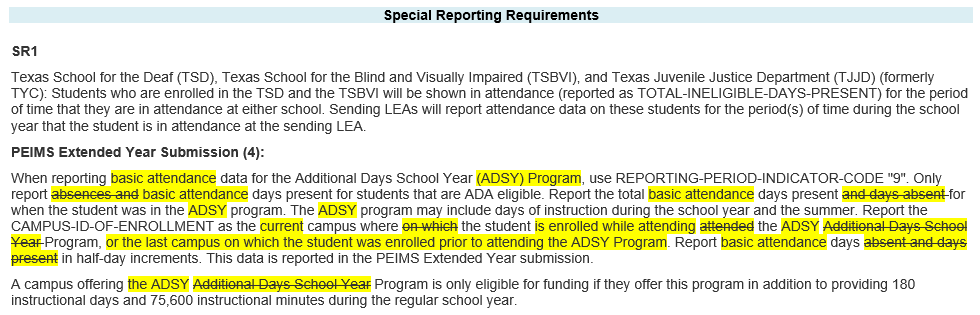 ADSY-Extended Year Submission Updates - 4
Updated Data Element Reporting Requirements:
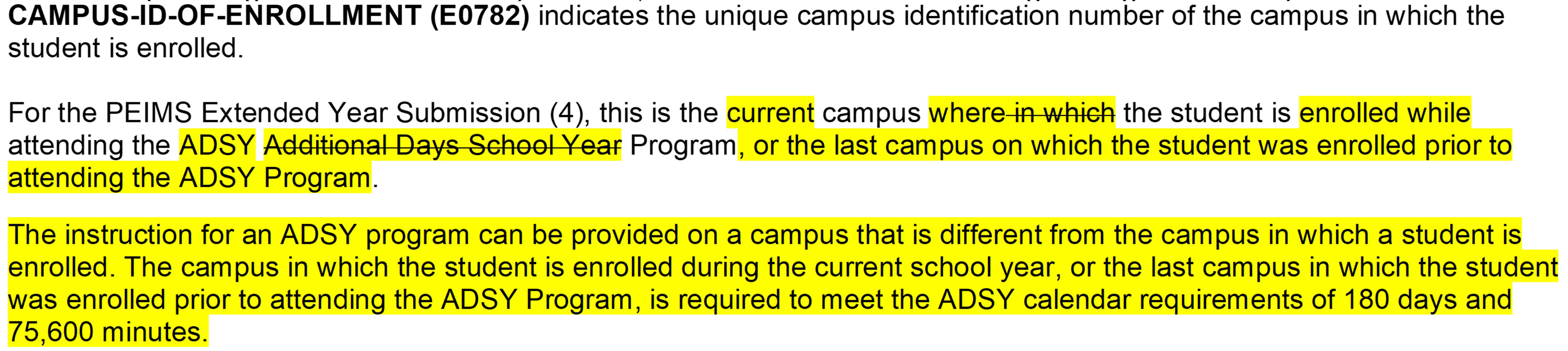 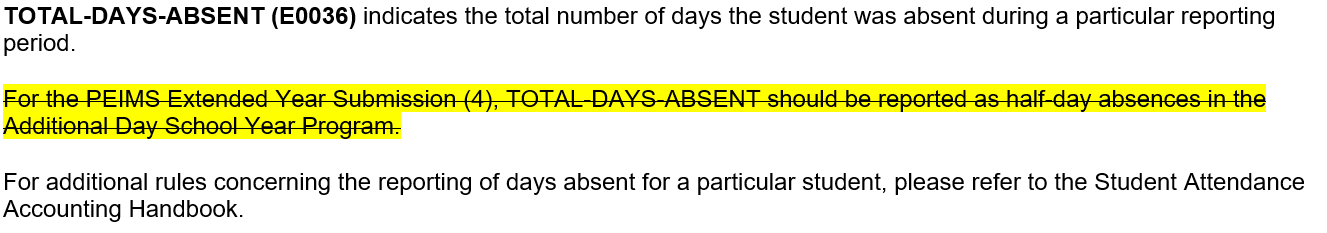 ADSY-Extended Year Submission Updates - 5
Report PDM4-130-003 Superintendent’s Report of ADSY Attendance is tentatively scheduled to be updated in the software release on May 5, 2023 with the following changes:
Remove Total Days Absent row C
Update Days Membership row B to not include Total Days Absent in calculation
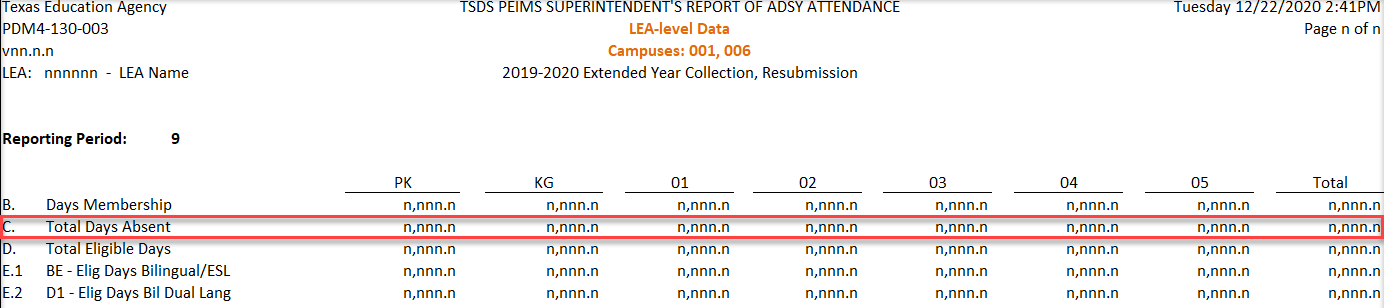 ADSY-Extended Year Submission Updates - 6
Updated Special Education FTE row K to not include Excess Hours in Instructional Setting in calculation:
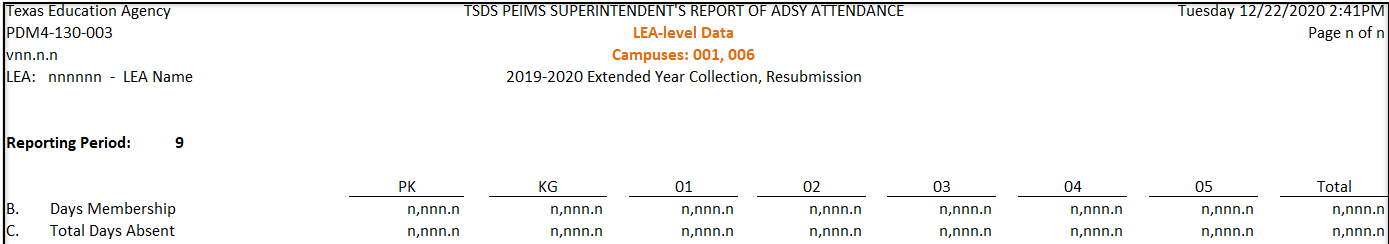 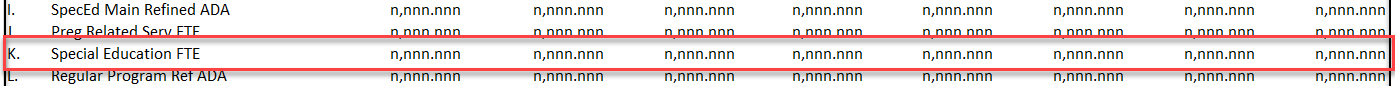 ADSY-Extended Year Submission Updates - 7
Rows reassigned letters after removing row for Total Days Absent:
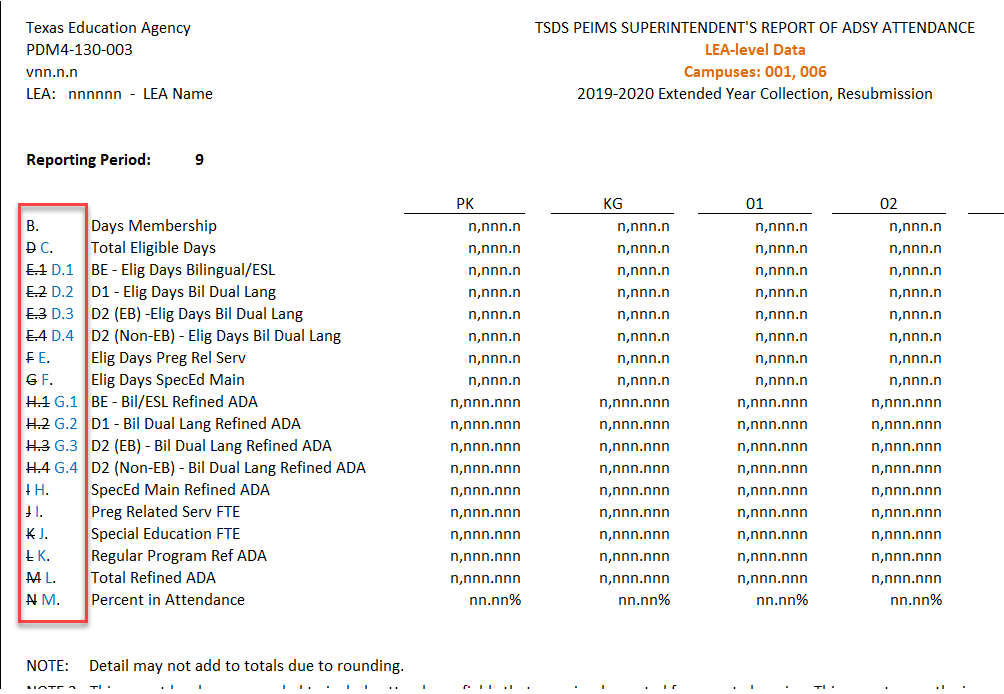 ADSY-Extended Year Submission Updates - 8
Updated Field Validation Rule to remove TOTAL-DAYS-ABSENT:
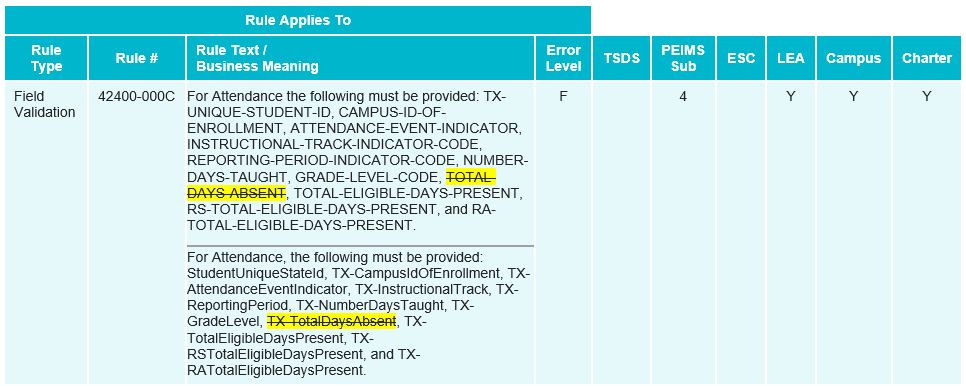 ADSY-Extended Year Submission Updates - 9
Updated Business Rule to remove TOTAL-DAYS-ABSENT:
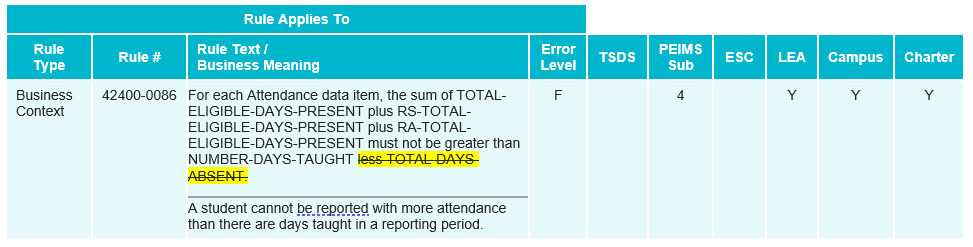 ADSY-Extended Year Submission Updates - 10
Updated Business Rule to remove TOTAL-DAYS-ABSENT:
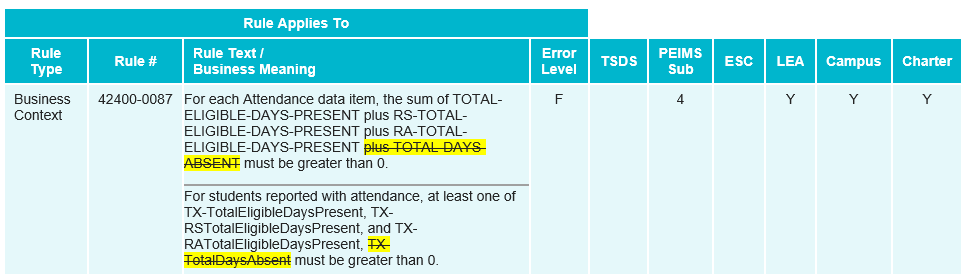 ADSY-Extended Year Submission Updates - 11
Removed Business Rule from PEIMS Extended Year Submission:
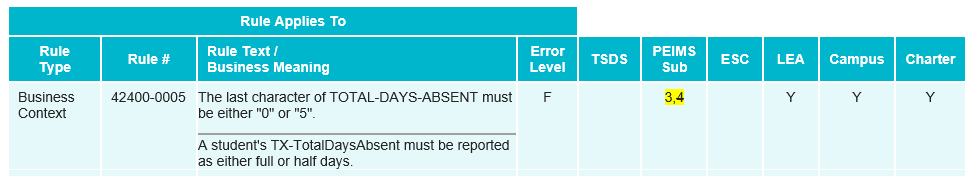 ADSY-Extended Year Submission Updates - 12
Added Business Rule :
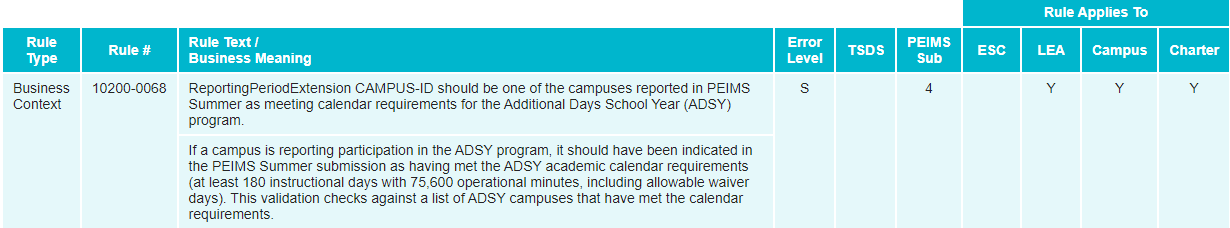 EB-Extended Year Submission Updates
Senate Bill (SB) 2066 passed in the 87th legislative session amends TEC §29.060(a) and (d) and §29.066(a) and (b), to replace the term, “limited English proficient (LEP)” with “emergent bilingual (EB)”.
EB-Extended Year Submission Updates - 2
The following PEIMS Extended Year reports are tentatively scheduled to be updated in the software release on June 23, 2023:
PDM4-120-003  Student Indicator Report by Grade
PDM4-120-004  Bilingual/ESL Summer School Roster
PDM4-130-001  Flex Attendance – Superintendent’s Report of Student Attendance
PDM4-130-003  Superintendent’s/Principal’s Report of ADSY Attendance
Reminders
2022-2023 Year-round schools
LEAs registered with TEA with year-round tracks ending later than June 15, 2023, may delay PEIMS Summer Resubmission until two weeks following completion of the latest year-round track or August 17, 2023, whichever comes first.
The initial data delivery for the PEIMS Summer Submission must still be made by June 15, 2023, for all LEAs.
TEA will send a communication to ESCs at the beginning of May requesting information regarding year-round school extensions needed for the 2022-2023 PEIMS Summer Resubmission.
Current Known Issues
43415-0027 EXYR Fatal-For the campus reported in CAMPUS-ID-OF-ENROLLMENT, the grade range registered with the TEA must include at least one of grades "06"-"12".
This rule is firing for campuses that contain grades 06-08 and should be applicable to grades 06-12.
Workaround: If an LEA receives this fatal rule validation for grade levels 06-08, please advise them to enter a TIMS ticket so TEA can assist with their Extended Year Resubmission.
A correction for this known issue is tentatively scheduled for the software release on May 5, 2023.
Current Known Issues - 2
PDM3-132-003 TSDS PEIMS Student Disciplinary Action Summary
The parameters selected section, at the bottom, of the report is missing disciplinary action reason codes and disciplinary action codes.
This update is tentatively scheduled for the software release on March 31, 2023.
Current Known Issues - 3
PDM3-404-002 Career and Technical Education Student Roster
The PDF version of this report is failing when generated.  
The CSV version of this report generates appropriately when initiated.  
A correction for this known issue is tentatively scheduled for the software release on May 5, 2023.
Timeline PEIMS Summer Submission 2023
Timeline PEIMS Extended Year Submission 2023
Frequently Asked Questions
How would an LEA report the PEIMS Summer Submission if the school year ends after the due date?

If an LEA closes after the PEIMS Summer First Submission, they will need to complete the first submission and then do a resubmission to correct (add) any data. If they close after the PEIMS Summer Resubmission or are a year-round school, they will receive an extension.
Frequently Asked Questions - 2
How should ADSY attendance be reported when an LEA has ADSY days scheduled during the school year?

Regardless of when the ADSY days are offered, ADSY attendance is reported in the PEIMS Extended Year Submission for the associated academic year.
Frequently Asked Questions - 3
Can an LEA add eight ADSY days to the start of their regular calendar to meet the 180-day calendar requirement?

No. The LEA cannot add ADSY days to the start of their regular calendar to meet the 180-day calendar requirement. The regular board-approved calendar must demonstrate 180-days of instruction and 75,600 minutes, distinct from the ADSY days.
Frequently Asked Questions - 4
Why are TOTAL-DAYS-ABSENT (E0036) being removed from the PEIMS Extended Year Submission?

TEA removed TOTAL-DAYS-ABSENT (E0036) as the ADSY program is funded on the days the student participates in the program.
Frequently Asked Questions - 5
Why are EXCESS-HOURS-IN-INSTRUCTIONAL-SETTING (E0945) being removed from the PEIMS Extended Year Submission?

TEA removed EXCESS-HOURS-IN-INSTRUCTIONAL-SETTING (E0945) because the ADSY program only reports data for students in grades PK-5.  This grade range of students is not eligible to participate in CTE and therefore would not earn excess contact hours in their instructional setting.
Frequently Asked Questions - 6
When does TEA calculate the CTE indicator code?  

The CTE Indicator Code is calculated after each submission is completed. The CTE auto-calculation process is run after the close of the PEIMS Summer First Submission, Resubmission and year-round schools' submission. It is then calculated again after the close of PEIMS Extended Year First Submission and Resubmission.
Frequently Asked Questions - 7
When will the 2022-2023 CTE weighted tiers table be available for the new CTE service IDs?

The CTE department will publish an updated weighted tiers table for the 2022-2023 school year in April/May 2023.
Frequently Asked Questions - 8
When will the 2022-2023 CTE crosswalk be available?

The CTE auto-calculation look-up tables are updated for the current school year at the beginning of April.  For example, TEA will update the 2022-2023 CTE auto-calculation look-up tables in April 2023.
Frequently Asked Questions - 9
Would the VIRTUAL-STUDENT-NOT-IN-MEMBERSHIP(E1735) indicator be reported in the PEIMS Summer Submission for a student that was reported as ADA-ELIGIBILITY-CODE (E0787) “9” in the PEIMS Fall Submission but changed to ADA “1” during the second semester?

The VIRTUAL-STUDENT-NOT-IN-MEMBERSHIP (E1735) should be reported for a student who spends at least half of their instructional time enrolled in virtual courses without the benefit of funding under ADA (ADA-ELIGIBILITY-CODE “9”).  Depending on the LEA calendar, a student reported under this scenario may not need the indicator.  If the student was enrolled in virtual courses without  the benefit of funding under ADA for less than half their instruction time, the indicator would not be reported.
2023-2024
Application Updates
The following PEIMS application functionality will be updated to include new data elements: 
Data Search
Data Retrieval
Data Element Summary
TX First Early HS Completion Pgm Data Element Updates
Overview
During the 87th legislative session, Senate Bill (SB) 1888 was passed, which amends TEC§ 28.0253. As a result, the Texas Education Agency (TEA), in coordination with the Texas Higher Education Coordinating Board (THECB), shall establish the Texas First Early High School Completion Program. This program allows public high school students who demonstrate early readiness for college to graduate early from high school.
TX First Early HS Completion Pgm Data Element Updates - 2
Overview cont.
To be eligible for an award under the program, a student must:
Be a resident of this state as determined by THECB rules;
Have graduated early from high school under the Texas First Early High School Completion Program; and
Completed the Financial Aid Application Requirement for High School Graduation (TEC§ 28.0256).
TX First Early HS Completion Pgm Data Element Updates - 3
Overview cont.
THECB shall award a grant (state credit) to pay for tuition, mandatory fees, and other costs of attendance at an institution to each eligible student based on if the student graduates two or more semesters or less than two semesters or the equivalent earlier than the student's high school cohort.
TEA will increase a district’s average daily attendance for students who graduated early under the Texas First High School Completion Program and are enrolled at an eligible institution.
TEA will also reduce each district’s FSP entitlement by the amount granted (state credit) to each eligible student.
TX First Early HS Completion Pgm Data Element Updates - 4
Added new data element TEXAS-FIRST-EARLY-HS-COMPLETION-PROGRAM (E1736) to the StudentGraduationProgramExtension complex type to be reported as optional in the PEIMS Fall Submission.
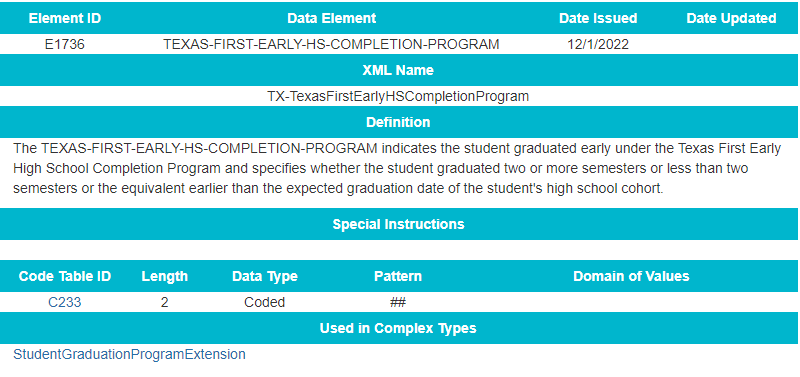 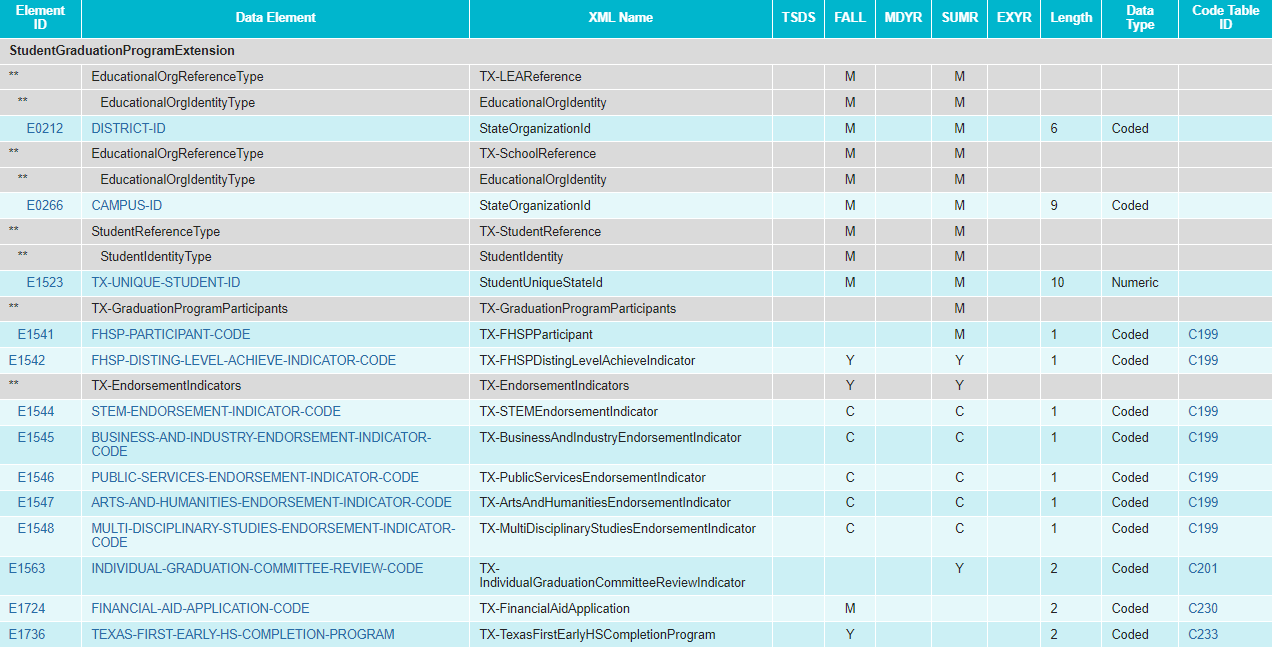 TX First Early HS Completion Pgm Data Element Updates -5
Modified the StudentGraduationProgramExtension complex type for the PEIMS Fall Submission:
Added TEXAS-FIRST-EARLY-HS-COMPLETION-PROGRAM (E1736) as optional
TX First Early HS Completion Pgm Code Table Updates
Added new code table TEXAS-FIRST-EARLY-HS-COMPLETION-PROGRAM (C233):
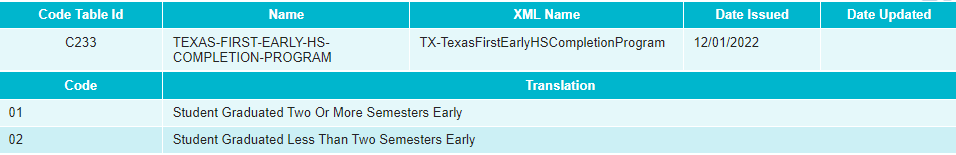 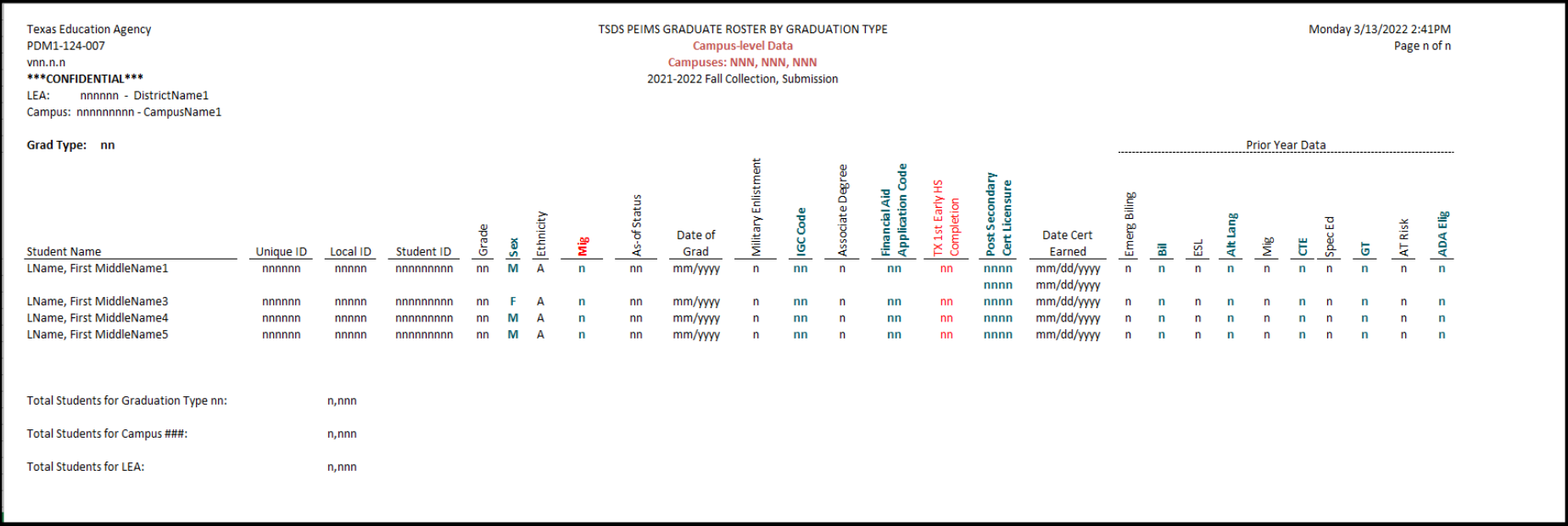 TX First Early HS Completion Pgm Report Updates
Revised the following PEIMS Fall Submission report to reflect these changes:
PDM1-124-007 Graduate Roster by Graduation Type
TX First Early HS Completion Pgm Business Rule Updates
No New Business Rules
No Updated Business Rules
No Deleted Business Rules
Adult HS Charter School Pgm - Data Element Updates
Overview
During the 87th legislative session, Senate Bill (SB) 1615 was passed, which amended Chapter 12 of the TEC by adding Subchapter G, “Adult High School Charter School Program.” Additionally, SB 1615 transferred existing TEC sections 29.259(j) and (k) to Subchapter G, Chapter 12, TEC§ 12.263, Adult Education Program Funding. Under Section 12.263,  any student attending an adult high school charter school program may be eligible for funding under the state compensatory education (SCE) allotment. The Excel Center (For Adults) is the only charter currently operating under TEC§ 29.259.
Adult HS Charter School Pgm - Data Element Updates -2
Overview cont.
Currently, TEA collects a STUDENT-CENSUS-BLOCK-GROUP (E1648) for all economically disadvantaged students enrolled as of the PEIMS Fall snapshot date (last Friday in October) and is reported in the PEIMS Fall Submission to calculate the SCE allotment funding. However, the changes in SB 1615 allow any economically disadvantaged student attending an adult high school charter school program to be included in the calculations for SCE allotment funding regardless of enrollment date. Therefore, for TEA to calculate the appropriate SCE allotment funding, the STUDENT-CENSUS-BLOCK-GROUP (E1648) must be collected for any economically disadvantaged student who attended a charter operating under TEC §29.259 at any time during the school year.
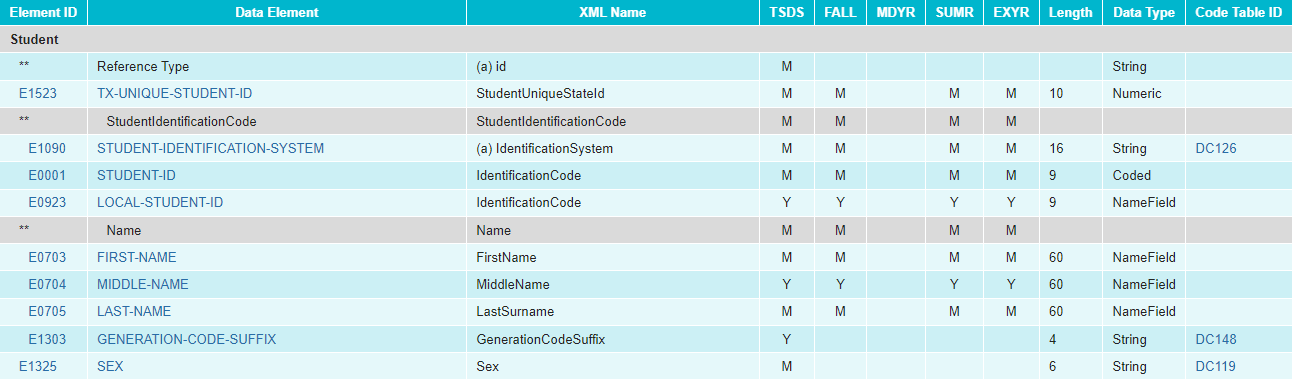 Adult HS Charter School Pgm - Data Element Updates - 3
Added the existing data element STUDENT-CENSUS-BLOCK-GROUP (E1648) to the StudentExtension complex type as optional for the PEIMS Summer Submission:
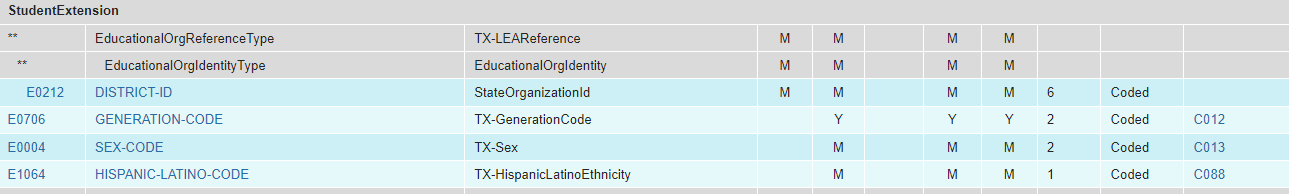 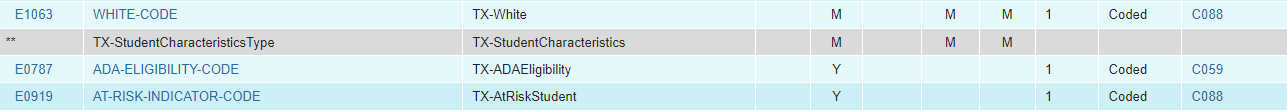 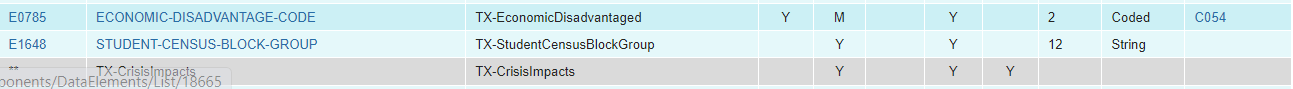 Adult HS Charter School Pgm - Data Element Updates - 4
Updated Data Element Reporting Requirements:
StudentExtension complex type
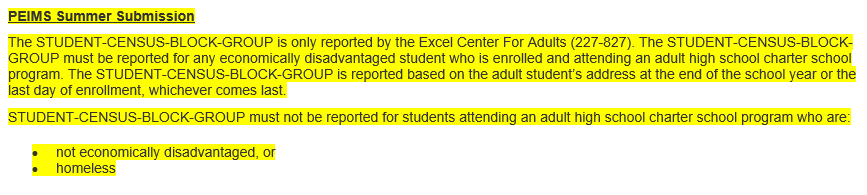 Adult HS Charter School Pgm Report Updates
A new report will be developed for the student census block group data.
Adult HS Charter School Pgm Rule Updates
Added New Business Rules:
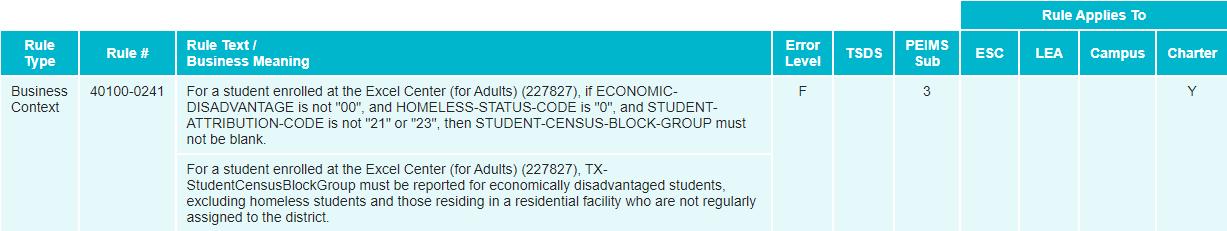 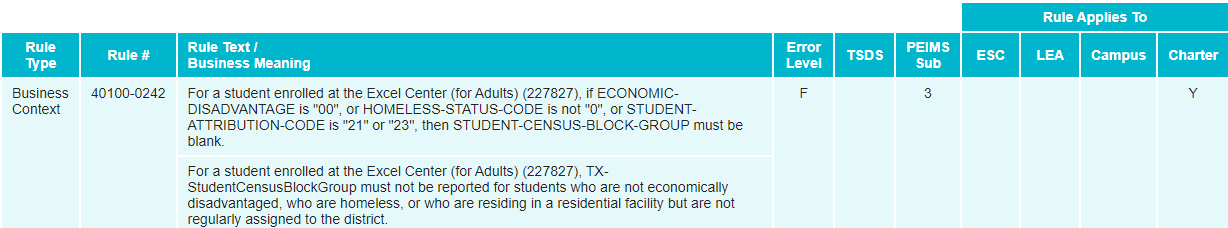 Adult HS Charter School Pgm Rule Updates - 5
Added New Business Rules (cont.):
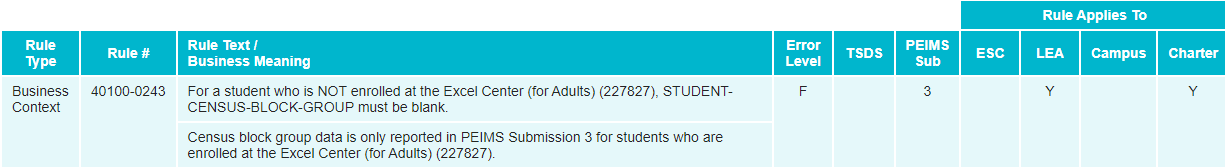 Migrant Indicator Data Element Updates
Overview
The Elementary and Secondary Education Act of 1965 (ESEA), as amended by the Every Student Succeeds Act of 2015 (ESSA) in December 2015, updated the definition of a migrant child and the terminology used in Title 1, Chapter 3 from Education of Migrant Children to Education of Migratory Children.
Migrant Indicator Data Element Updates - 2
Overview cont.
LEAs currently report the data element, MIGRANT-INDICATOR-CODE (E0984), to indicate whether a student should be coded as a participant in the migrant education program. The current data element definition needs to be updated in addition to guidance updates to the terminology from “migrant” to “migratory” to align terminology with federal legislation.
Migrant Indicator Data Element Updates - 3
Updated Data Element:
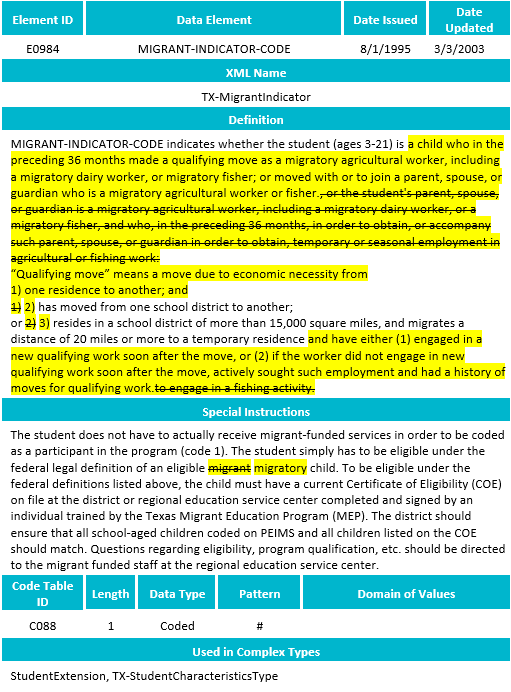 Migrant Indicator Data Element Updates - 4
Updated Data Element Reporting Requirements:
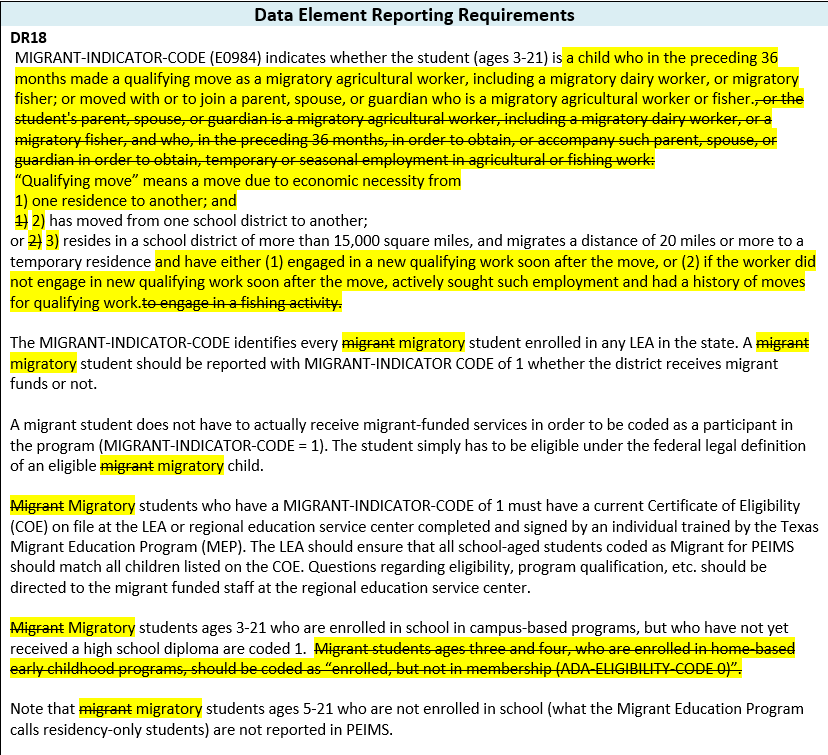 Migrant Indicator Code Table Updates
Revised the code translation for POPULATION-SERVED-CODE (C030) code 10:
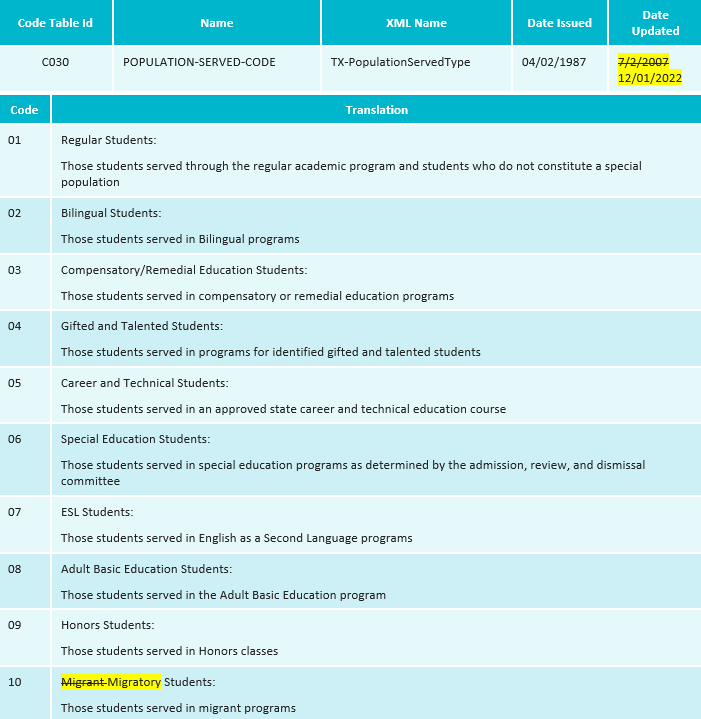 Migrant Indicator Report Updates
Revised the following PEIMS reports to reflect these changes:
Fall Submission reports
PDM1-124-007	 Graduate Roster by Graduation Type
PDM1-120-005	 Student Data Review
PDM1-120-012	  Student Indicator Report by Grade
PDM1-120-003	 Student Program Roster
PDM1-120-009	 Disaggregation of PEIMS Student Data
PDM1-124-004	 School Leaver Roster
PDM3-120-002	 Migrant Students by Grade
Migrant Indicator Report Updates - 5
Revised the following PEIMS reports to reflect these changes:
Fall Submission reports (cont.)
PDM1-120-004	 Students by ADA Eligibility and Grade
PDM1-124-007	Graduate Roster by Graduation Type
PDM1-120-001	 Student Type by Grade, Ethnicity, and Sex
PDM1-470-001 Disaggregation of PEIMS Student Data
Migrant Indicator Report Updates - 6
Revised the following PEIMS reports to reflect these changes:
Summer Submission reports
PDM3-120-015	 Previous Year Average Daily Attendance
PDM3-130-010	 Attendance Rates Comparison by Ethnicity, Gender, and Special Population
PDM3-820-001	 Special Education FTEs By District of Residence and Instructional Setting
PDM3-120-004	 Disaggregation of PEIMS Summer Attendance Data
PDM3-120-007	 Student Indicator Report by Grade
PDM3-130-005	 Comparison of Current and Prior Year Attendance
Migrant Indicator Report Updates - 7
Revised the following PEIMS reports to reflect these changes:
Summer Submission reports (cont.)
PDM3-130-009	 Attendance by District of Residence 
PDM3-130-020	 Special Education FTEs By District of Residence and Instructional Setting
PDM3-454-002	 Migrant and Attendance Count Data
PDM3-470-001  Disaggregation of PEIMS Summer Attendance Data
Migrant Indicator Business Rule Updates
No New Business Rules
No Updated Business Rules
No Deleted Business Rules
FASRG Updates
Overview
On September 7, 2022, the Financial Compliance Division released the Financial Accountability System Resource Guide (FASRG) version 18.0. The change included removing three program intent codes, Pre-Kindergarten (32), Pre-Kindergarten – Compensatory Education (34), and Pre-Kindergarten – Bilingual Education (35), from being used for budget, payroll, and contracted instructional (CI) staff for the 2022-2023 school year.
Code Table Updates
Modified the PROGRAM-INTENT-CODE (C147) code table to remove 32, 34, and 35 from being used for budget, payroll, and contracted instructional staff.
CTE Code Table Updates
Overview
Beginning in the 2020-2021 school year, TEA began auto-calculating the Career and Technology (CTE) indicator to assign to all students in grades 6-12. The calculation is based on the student's course completion data submitted by an LEA in the PEIMS Summer and Extended Year Submissions. The College, Career, and Military Preparation Division maintains the translations in the CAREER-AND-TECHNICAL-ED-IND-CD (C142) and has requested changes to help clarify the codes.
CTE Code Table Updates - 2
Modified the CAREER-AND-TECHNICAL-ED-IND-CD (C142) translations.
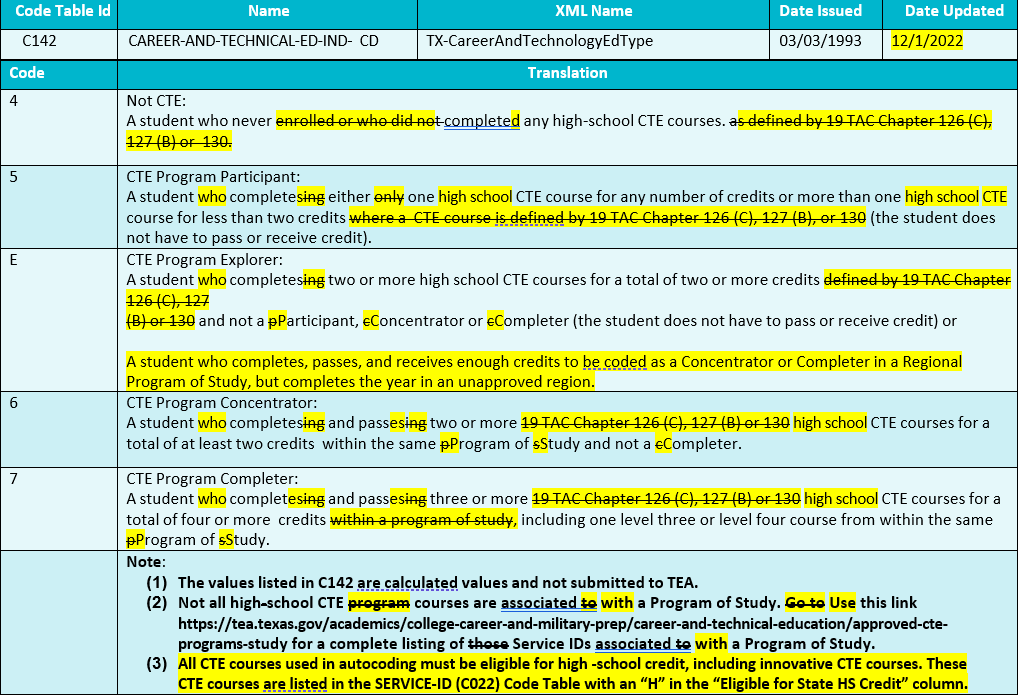 Timeline PEIMS Fall Submission
Timeline PEIMS Mid-Year Submission
Timeline PEIMS Summer Submission 2024
Timeline PEIMS Extended Year Submission 2024
Technical Resources
Technical Support
TSDSCustomerSupport@tea.texas.gov 
Technical Specifications
TSDS Web-Enabled Data Standards (TWEDS)​
TSDS Incident Management System (TIMS)
TIMS Support System Application
TIMS Knowledge Base Article Repository
Collection Closing Remarks
Importance of ensuring data quality before submission closes
High Number of Extension Requests
High Number of Working Submissions
What can TEA and the ESC teams do to assist LEAs with ensuring data quality and still meet the due dates?
Extension Requests
Working Submissions – How Many
August 1, 2022 – today 
41
August 1, 2021 – July 31, 2022
37
August 1, 2020 – July 31, 2021
35
Working Submissions – Example Answer Email
This email is to acknowledge your submission of information related to the PEIMS Summer submission for the 2021-2022 school year for XXXXX ISD.  As you mentioned in the information provided, course completion records were underreported. 
  
The revised Texas Student Data System reports that were submitted to TEA for the PEIMS Summer Working collection reflect an increase in the number course completion records for English Language Arts (CPELA) from 0 to 393.
 
While it is the policy of TEA that the official PEIMS data cannot be corrected once a collection is finalized and released for use by the TEA program areas, the PEIMS staff is distributing your letter and the before and after data reports to Performance Reporting and Research and Analysis for their review.

cc: Program Area Directors
Working Submissions – Department Actions
State Funding
Updates that would impact ADA/FTE calculations
State Funding informs the LEA via email that they must hire an independent auditor to perform an audit of the PEIMS attendance data and confirm that amendments are needed before the TEA will make the amendments. 
The auditor should be familiar with LEA attendance reporting procedures and conduct a comprehensive review/audit of all the district’s attendance data, including the data for which a revision is sought.
Working Submissions – Department Actions (cont.)
Federal Fiscal Compliance and Reporting Division
Updates that impact Enrollment, Title I, and Economic Disadvantaged Counts
Federal Fiscal Compliance uses this data to supersede the data found in the final certified tables for reporting (before the federal reporting deadlines).
Research and Analysis
Updates that impact Graduate, Leaver, Course Completion, and IBC counts
Research and Analysis does not use the actual working submission data to update datasets or public reporting.
May assist in explaining data flagged as potentially erroneous by USED during EDFacts submission.
Working Submissions – Department Actions (cont.)
Performance Reporting
Updates that impact Course Completion and IBC Counts
Performance Reporting does not use the Working Submission data for accountability or reporting purposes.
Please see the PR FAQ:
Question: Do accountability calculations include data from the PEIMS working collection? 
Answer: No, Performance Reporting only uses data submitted during the official PEIMS submission  and resubmission windows. Data submitted in the working collection is not used for accountability calculations.
Working Submissions – Self-Reported Data Unit
The Self-Reported Data Unit (SRDU) directed by Brittany Wright aims to improve the quality of the self-reported data the agency receives from LEAs. The unit:
Collaborates with TEA divisions who have identified data anomalies and helps investigate those anomalies further, addresses data-related complaints submitted by external stakeholders, and conducts independent research to identify potential data concerns.
SRDU may issue compliance review letters to LEAs when potential data concerns are identified. Compliance reviews are a collaborative review process with LEAs to ensure they are acting in accordance with state law and other regulatory requirements. TEA requests documentation and other information by a particular deadline to review and determine whether there has been a violation and commonly works with the LEAs to bring them into compliance and/or to establish better local practices.
Working Submissions – SRDU (cont.)
At the conclusion of any reviews, SRDU works with relevant agency staff to improve the internal processes with the goal of ensuring LEAs have the information and tools necessary to accurately report data to the agency.
SRDU and Working Submissions:
As part of the process of identifying LEAs with anomalous data, SRDU uses the Working Submission information to identify whether an LEA has already self-identified and corrected an issue with their data submission(s).
SRDU may use the Working Submission information to issue “informational” letters to LEAs that explain importance of submitting accurate and timely data to the agency and provide resources to improve future data submissions.
SRDU may also use the Working Submission information to issue compliance review letters to LEAs that seem to have systemic issues with reporting accurate, complete, and timely information to the agency.
Questions?
Thank you for attending.